АВТОДОРОГА 
«ТВЕРЬ – РОЖДЕСТВЕНО – 1-МАЯ - ИЛЬИНСКОЕ»
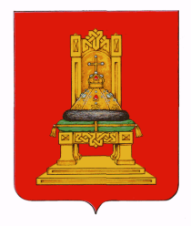 До ремонта
После ремонта
До ремонта
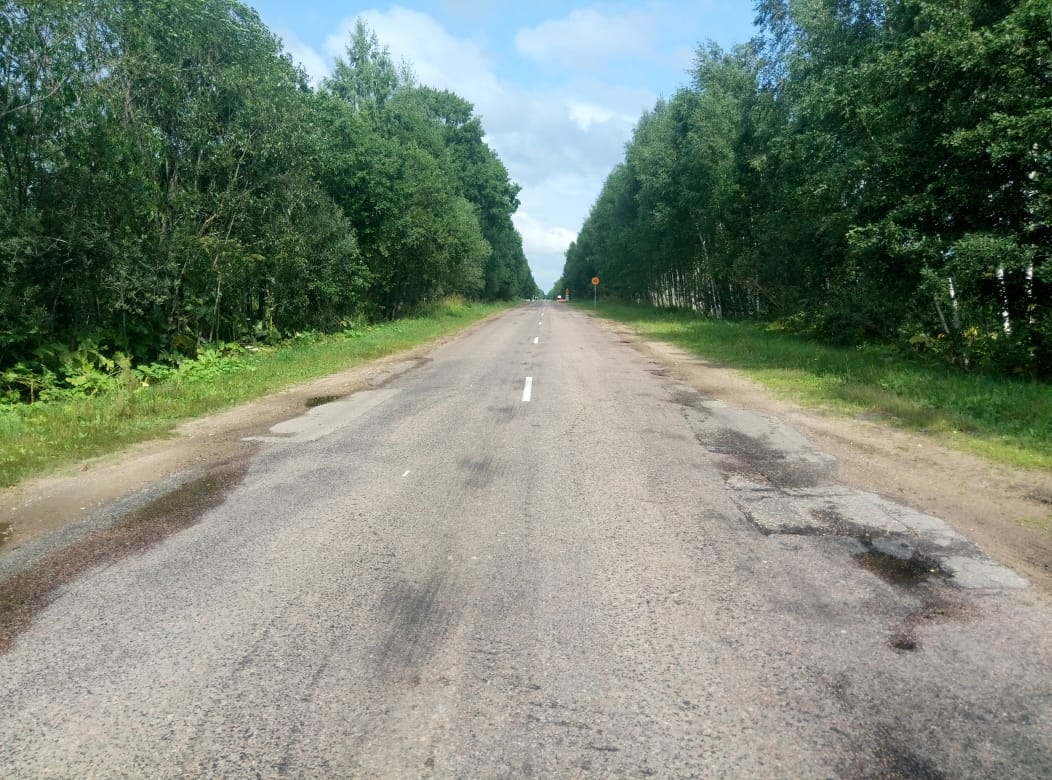 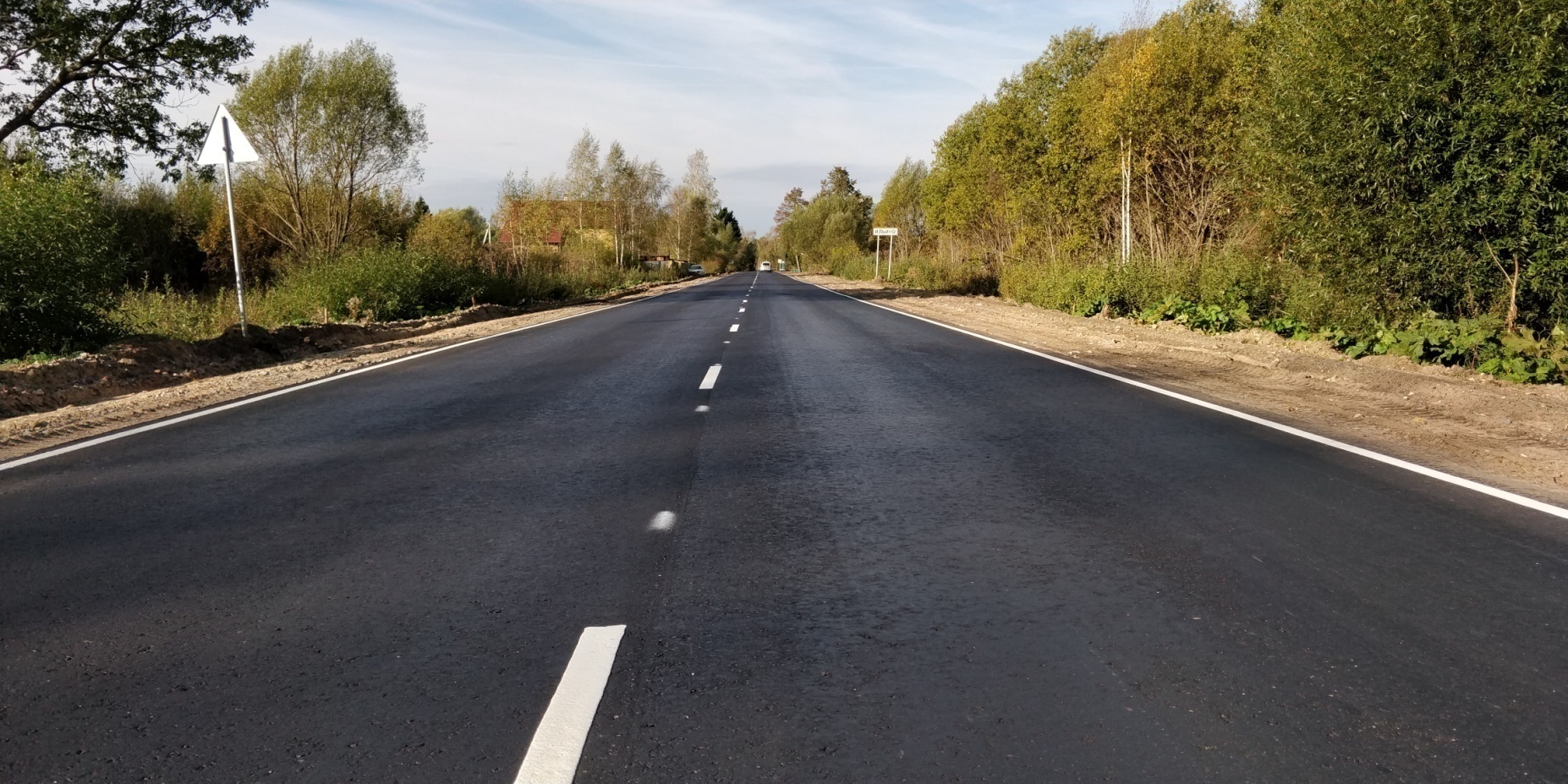 10,5 км
1
АВТОДОРОГА «ПОДЪЕЗД К ГОРОДУ НЕЛИДОВО»
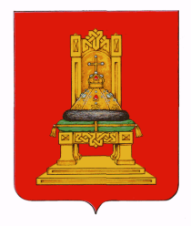 После ремонта
До ремонта
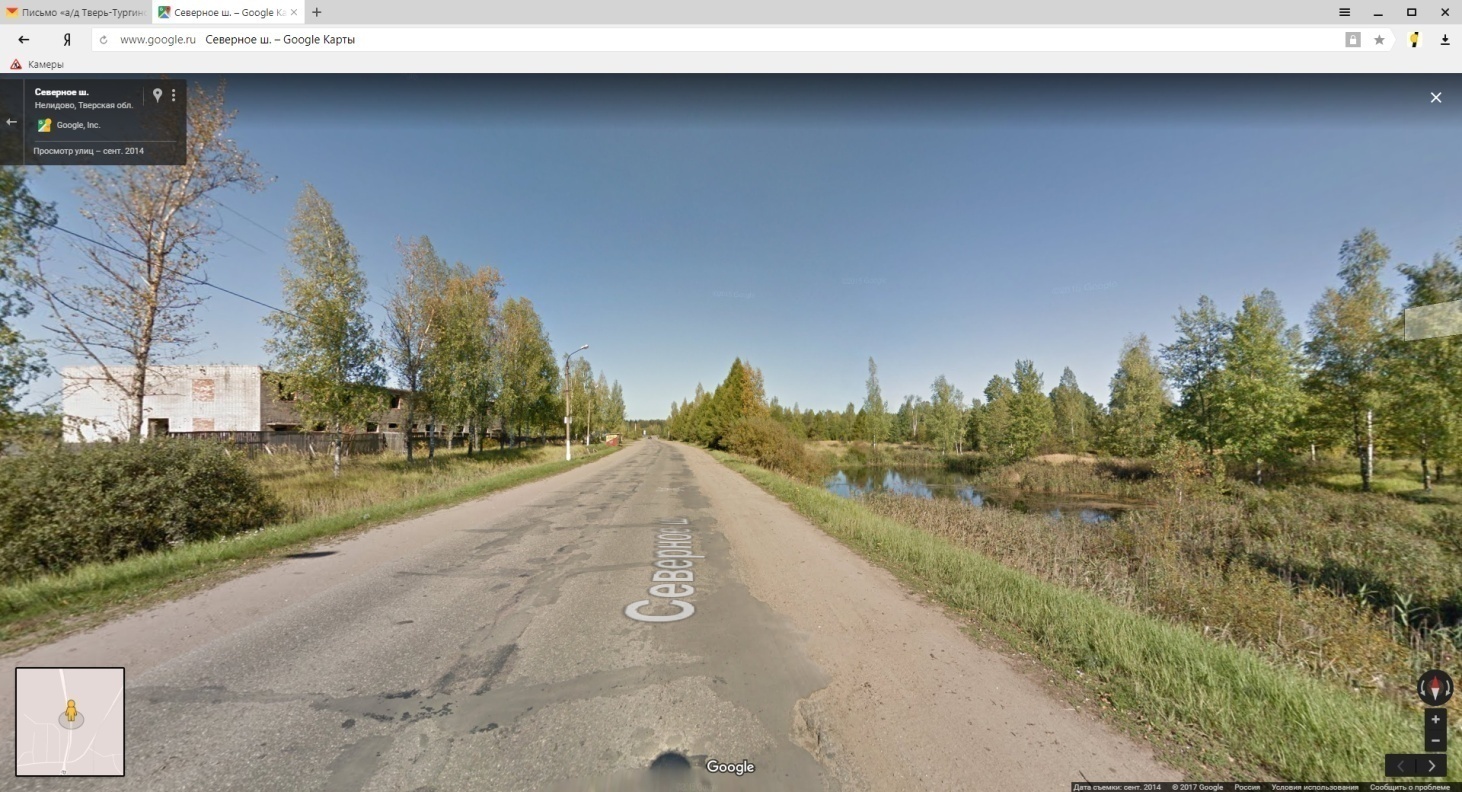 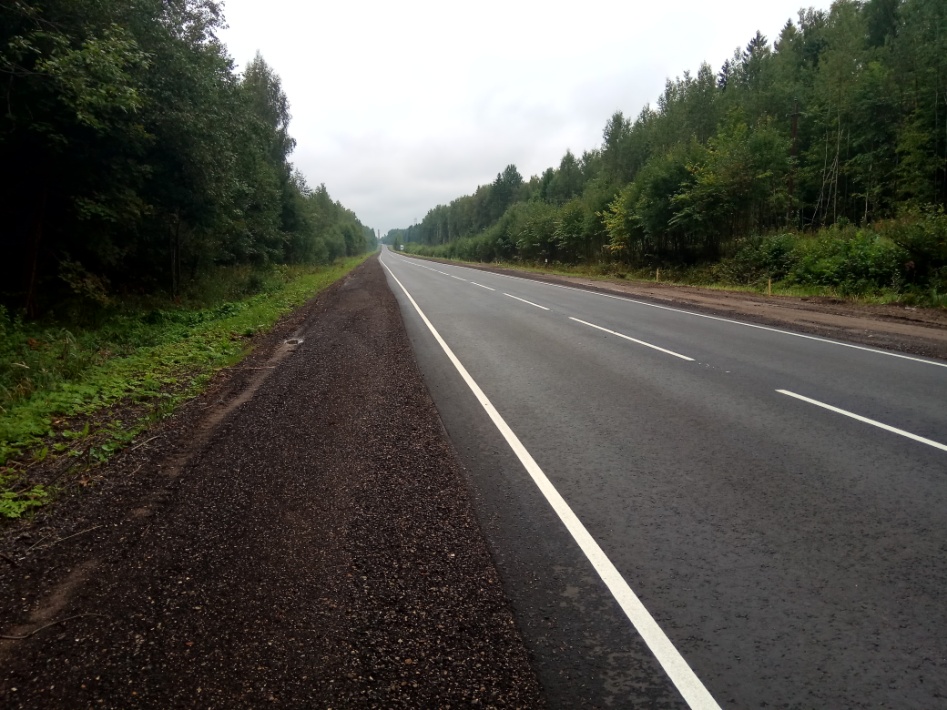 2,8 км
2
АВТОДОРОГА 
«МОСКВА - САНКТ-ПЕТЕРБУРГ – КОНАКОВО - ИВАНЬКОВО»
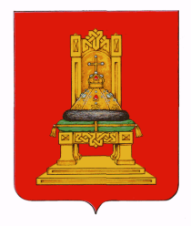 До ремонта
После ремонта
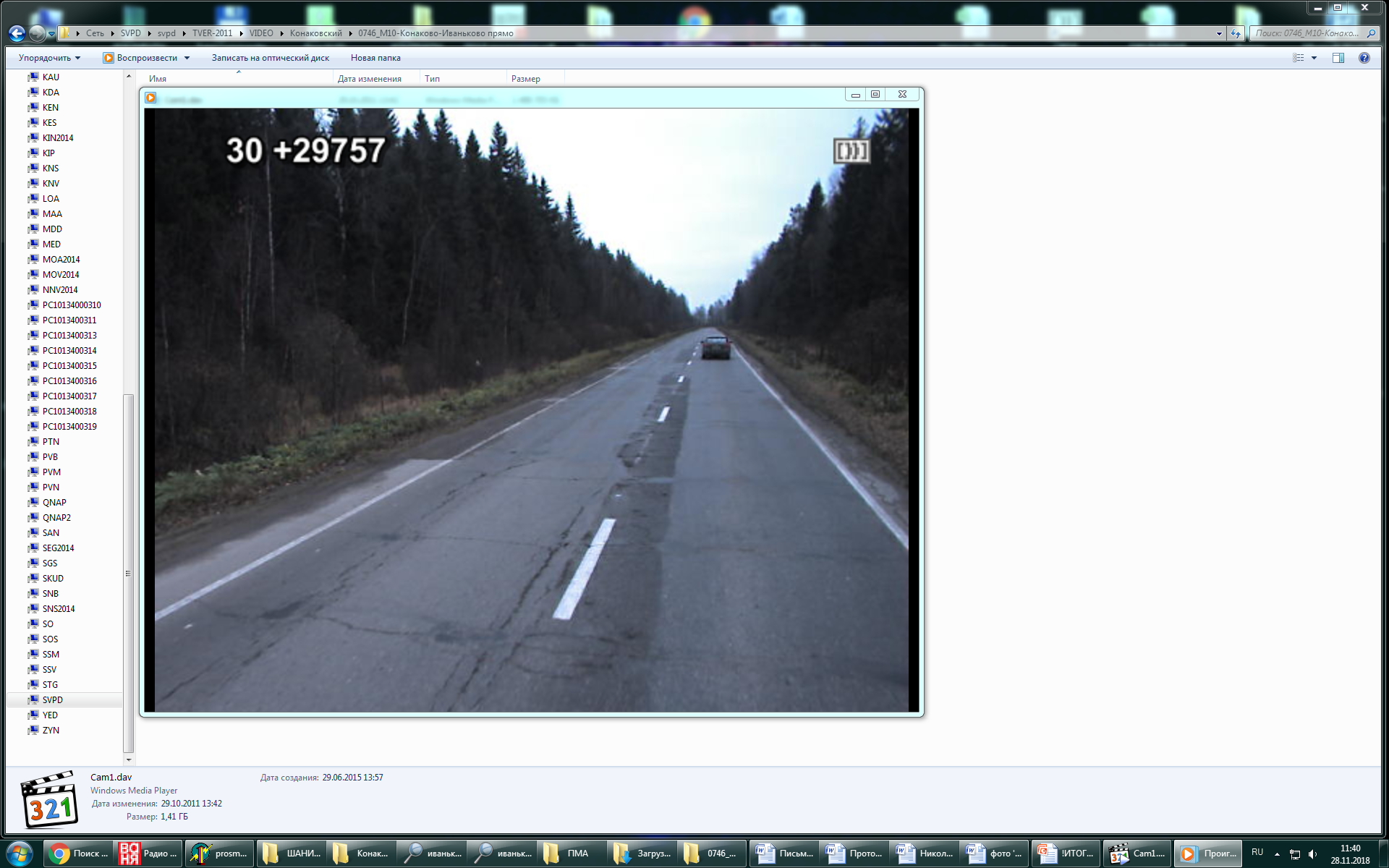 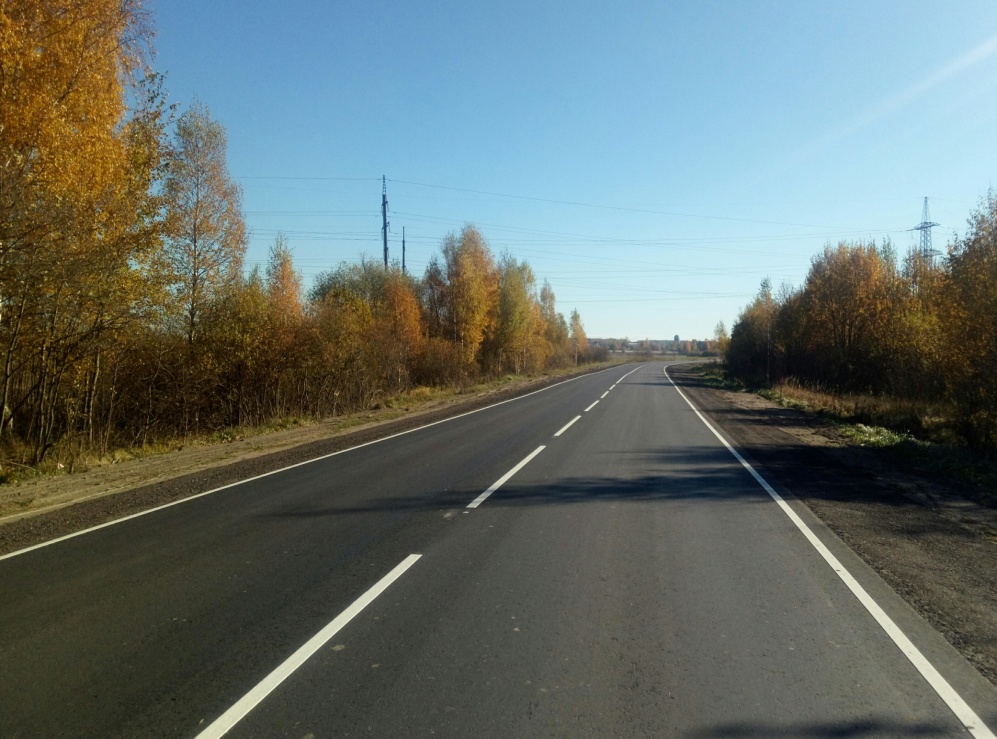 23,52 км
3
АВТОДОРОГА «КРАСНОМАЙСКИЙ-ФИРОВО»
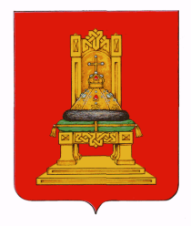 До ремонта
После ремонта
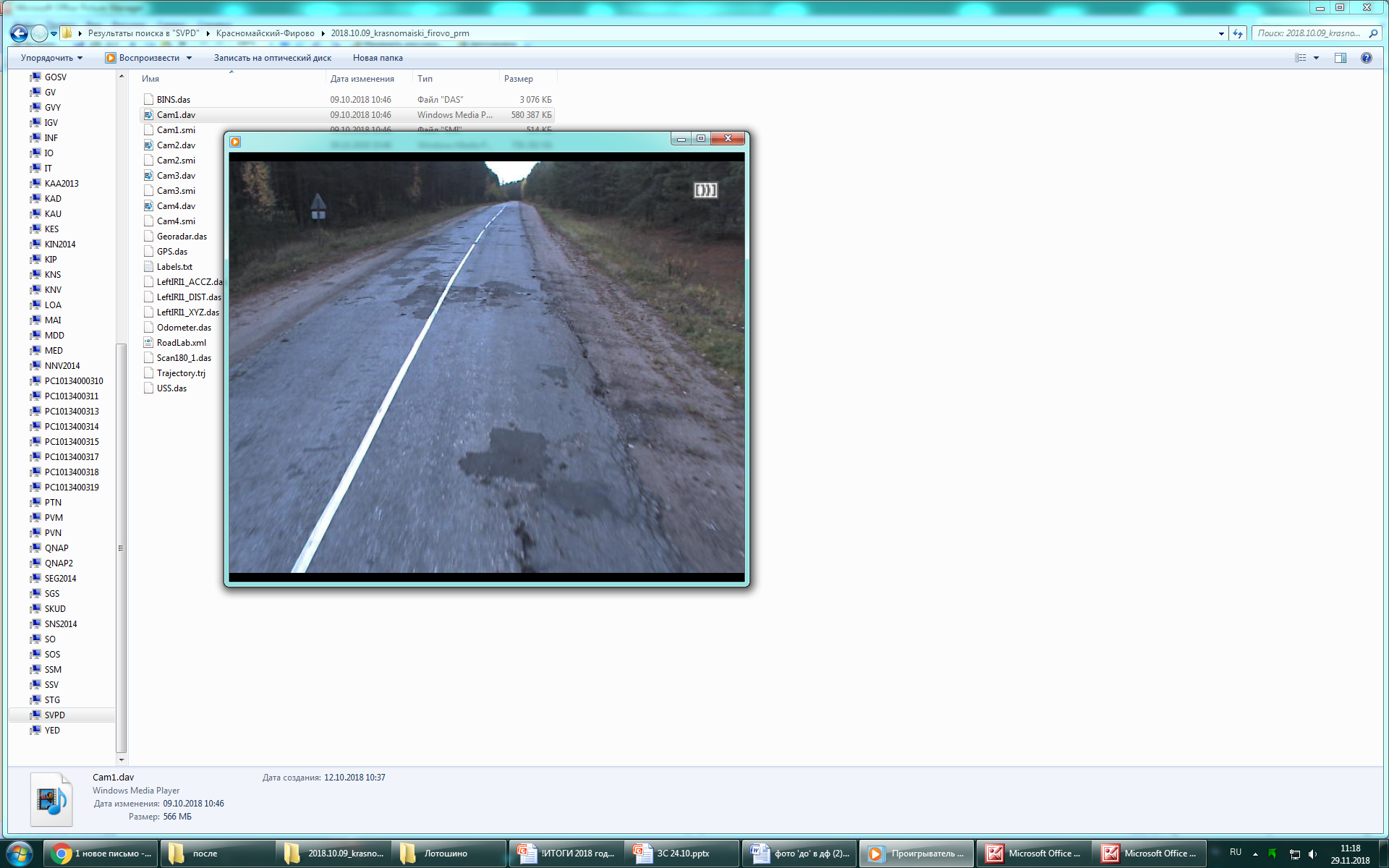 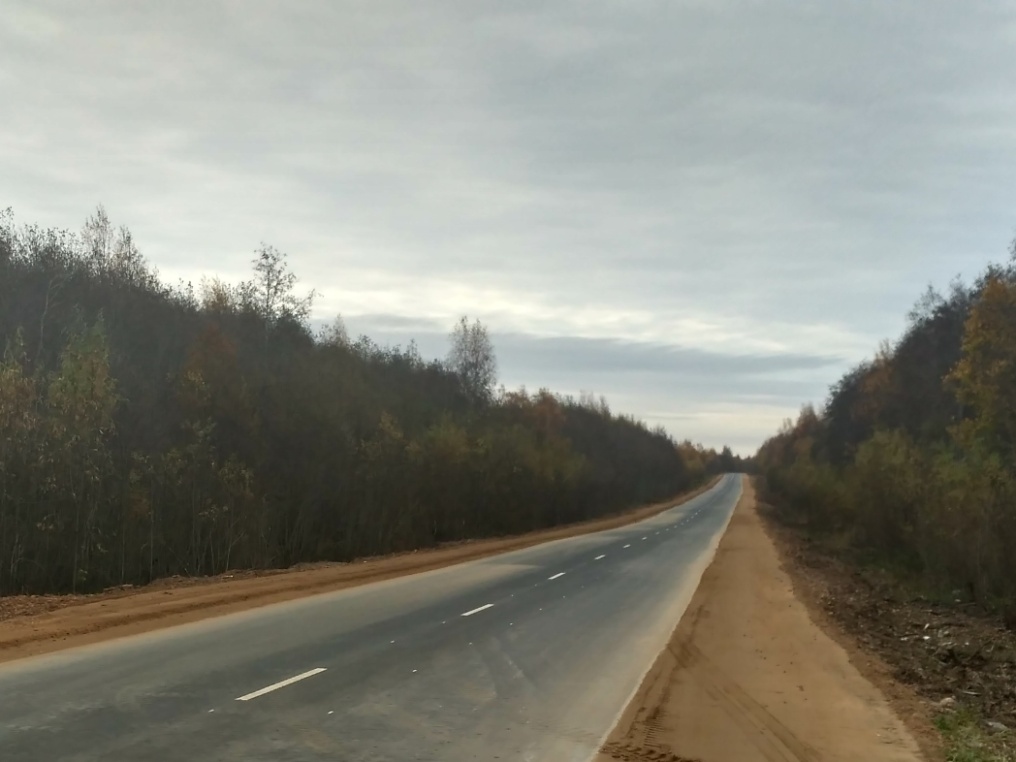 10,0 км
4
АВТОДОРОГА «ЗАПАДНАЯ ДВИНА – ЖАРКОВСКИЙ»
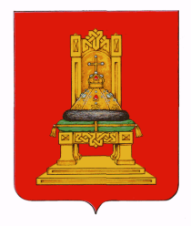 После ремонта
До ремонта
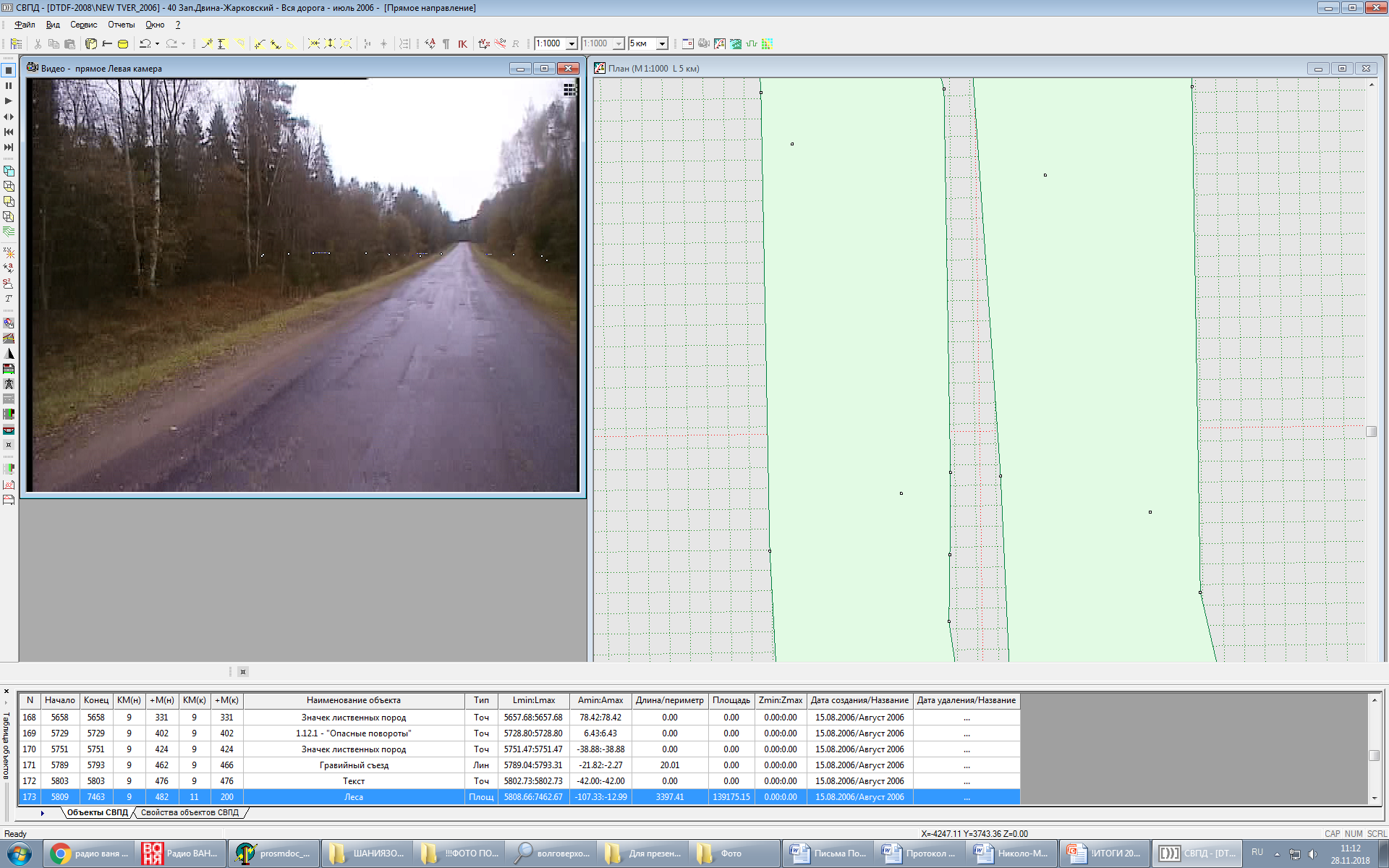 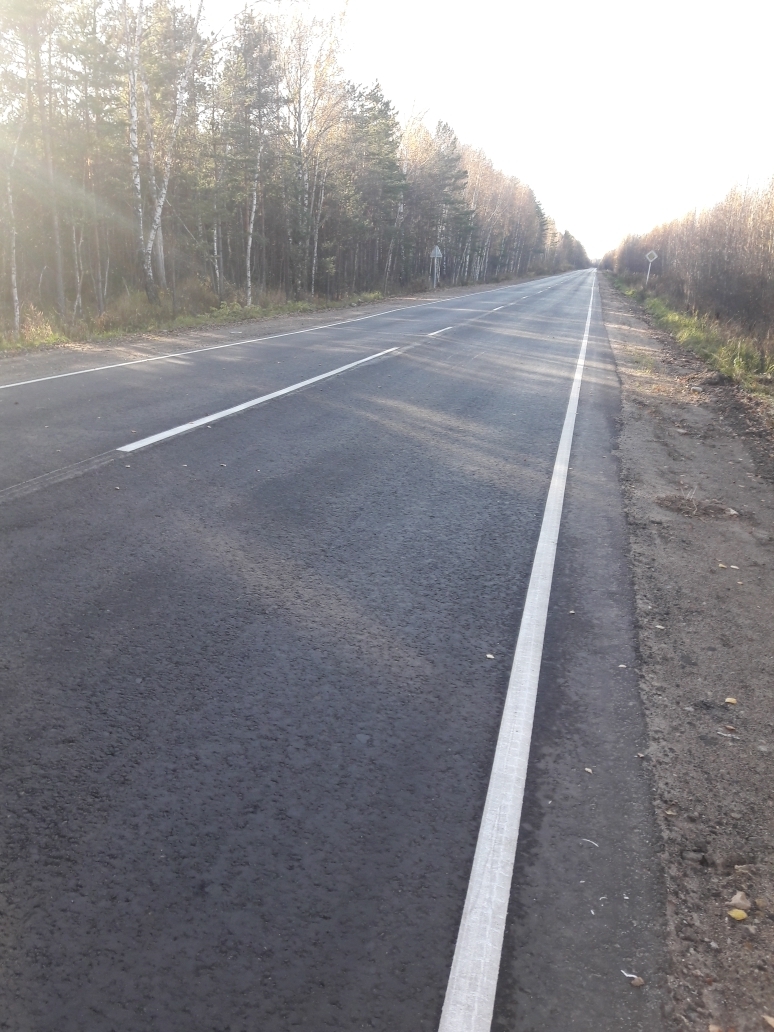 9,3 км
5
АВТОДОРОГА 
«КИМРЫ – ГРАНИЦА МОСКОВСКОЙ ОБЛАСТИ»
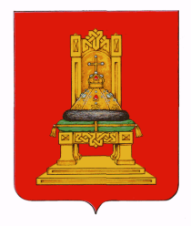 До ремонта
После ремонта
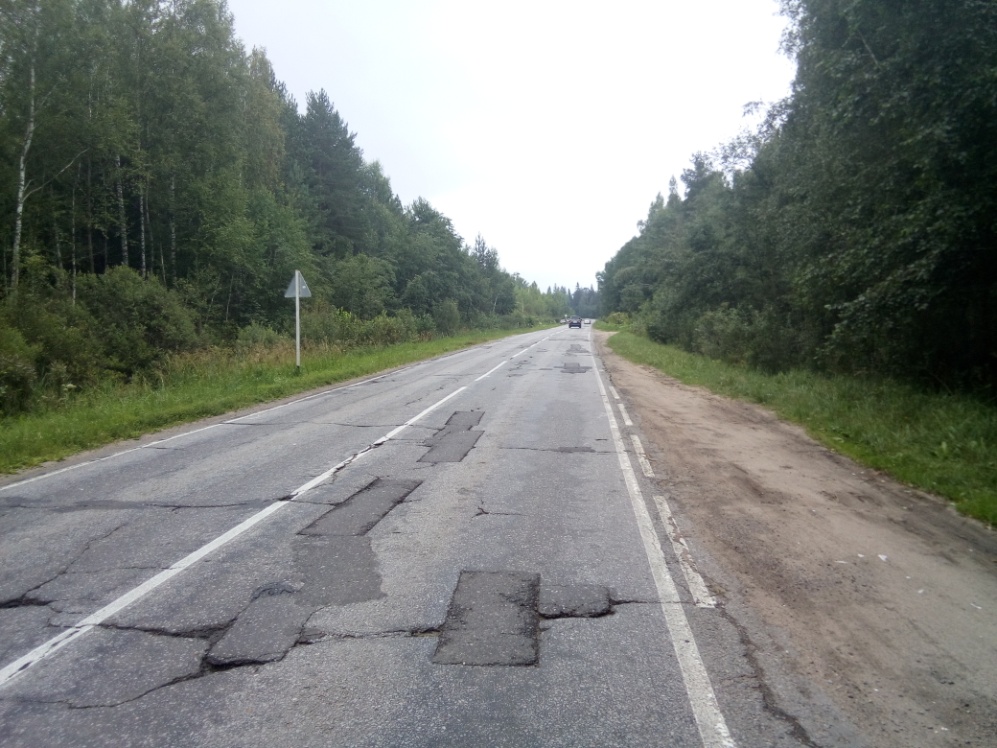 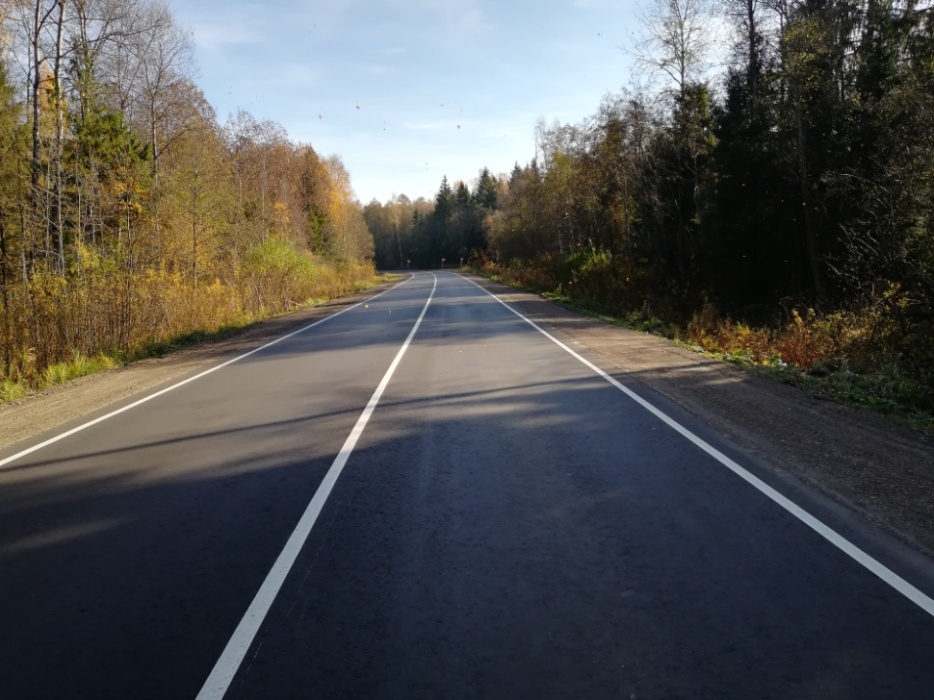 9,3 км
6
АВТОДОРОГА 
«СТАРИЦА-СТЕПУРИНО-СИДОРОВО-ГРАНИЦА МОСКОВСКОЙ ОБЛАСТИ»
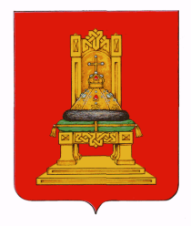 До ремонта
После ремонта
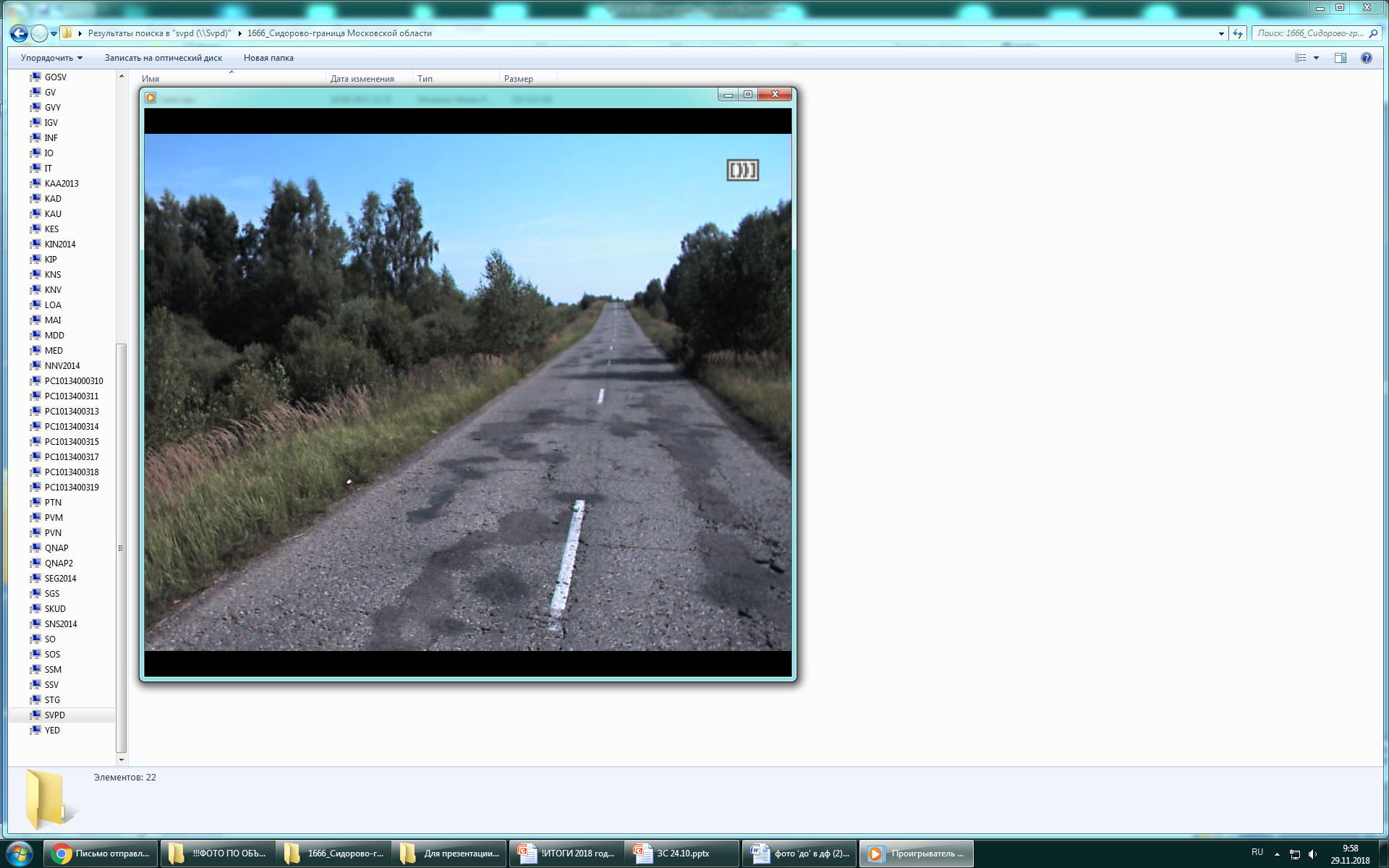 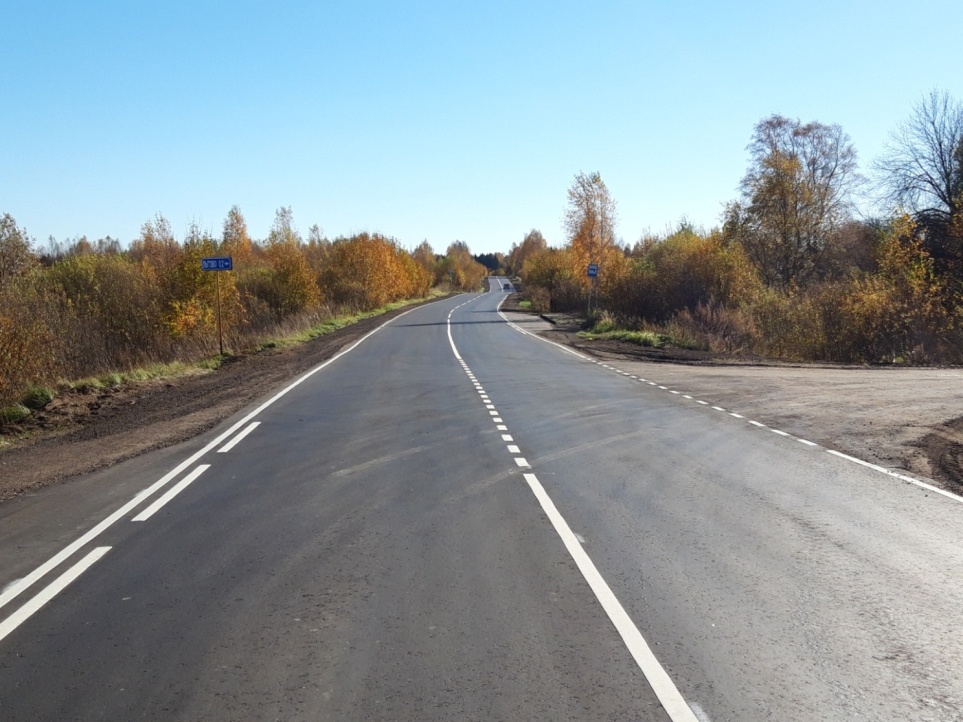 5,3 км
7
АВТОДОРОГА «ТВЕРЬ-ТУРГИНОВО»
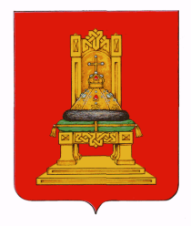 После ремонта
До ремонта
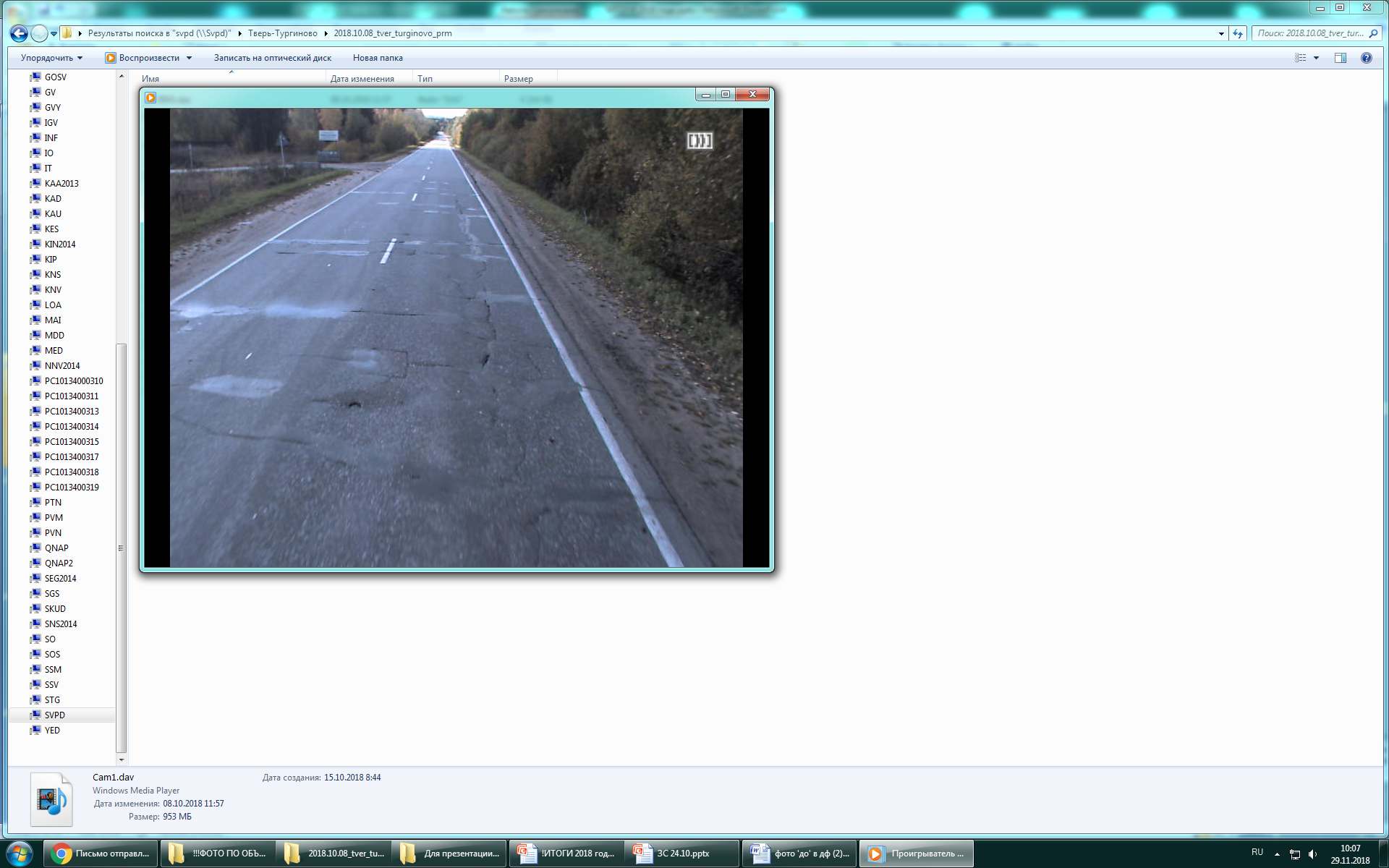 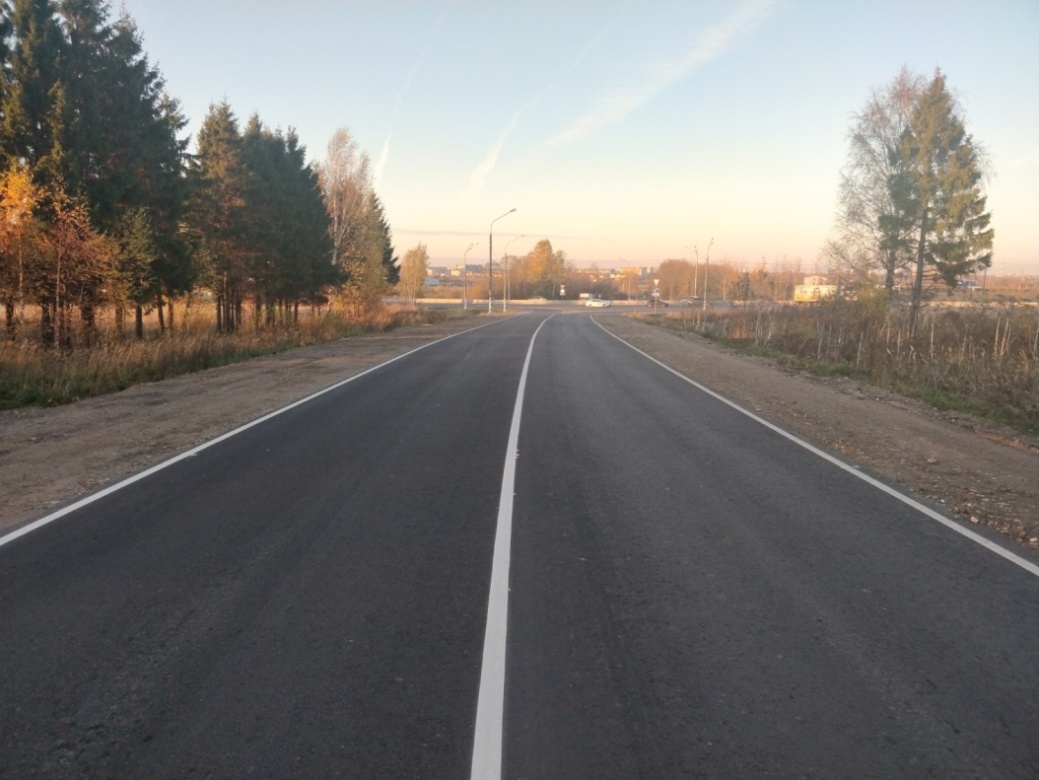 0,4 км
8
АВТОДОРОГА «КИМРЫ-КЛЕТИНО-ДУБНА»
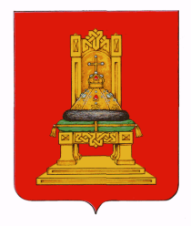 До ремонта
После ремонта
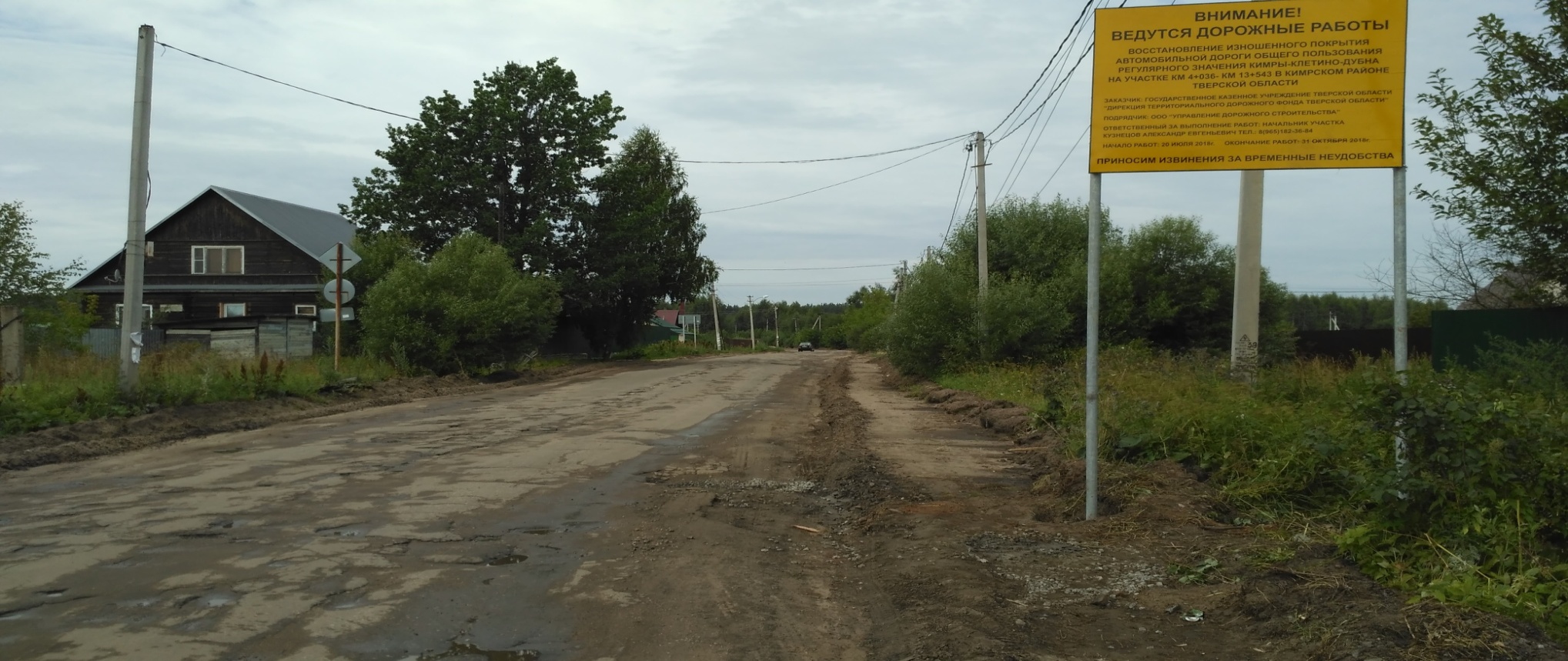 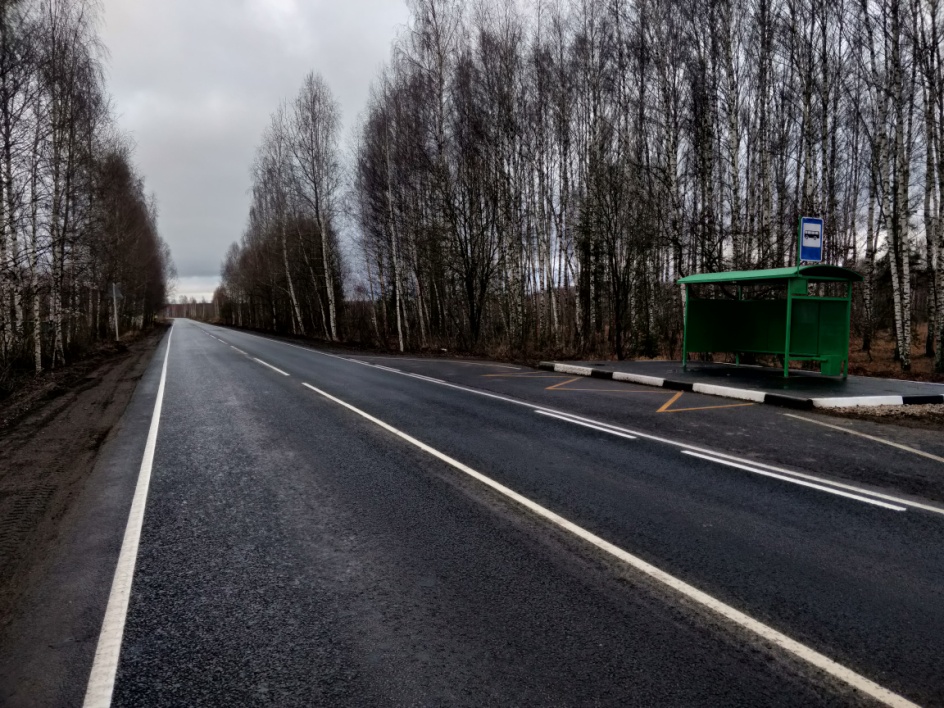 9,6 км
9
АВТОДОРОГА  «РАМЕШКИ-МАКСАТИХА»
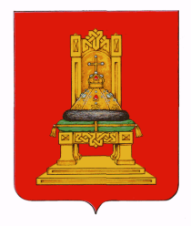 До ремонта
После ремонта
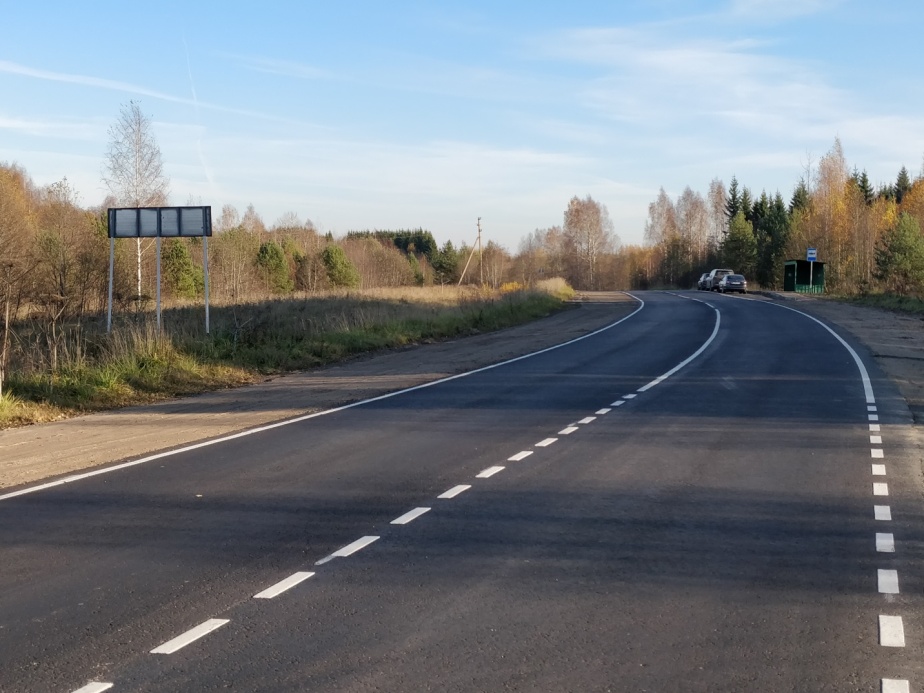 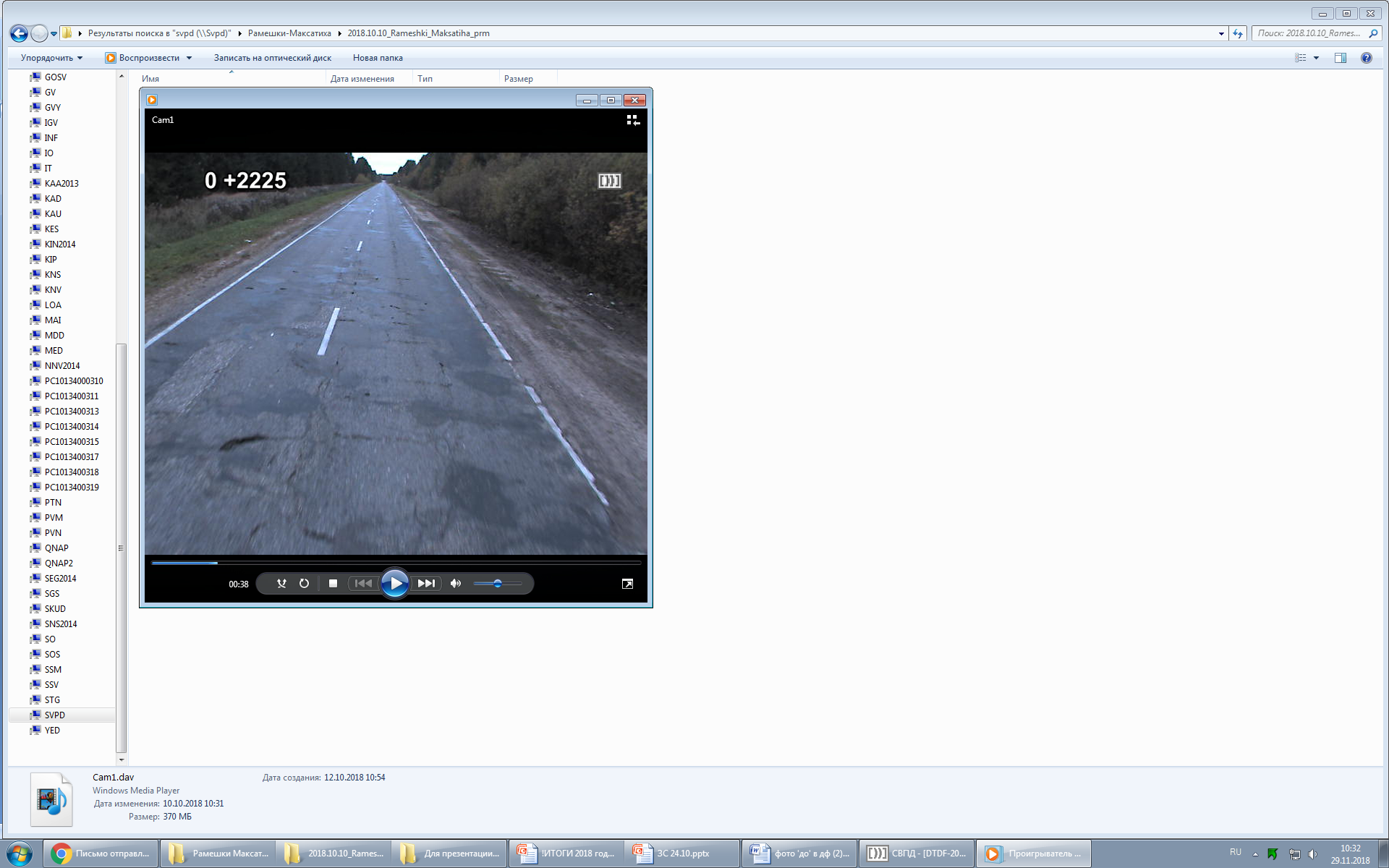 10,0 км
10
АВТОДОРОГА «БЕЖЕЦК - КЕСОВА ГОРА - КАШИН»
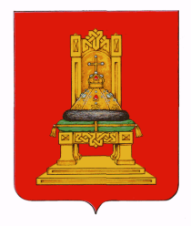 После ремонта
До ремонта
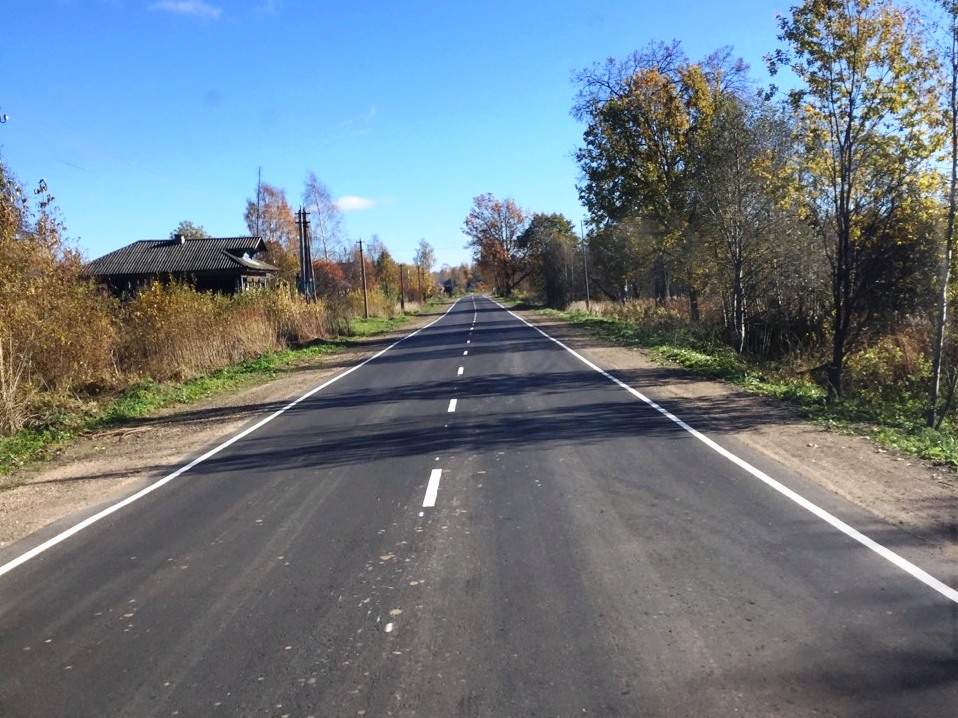 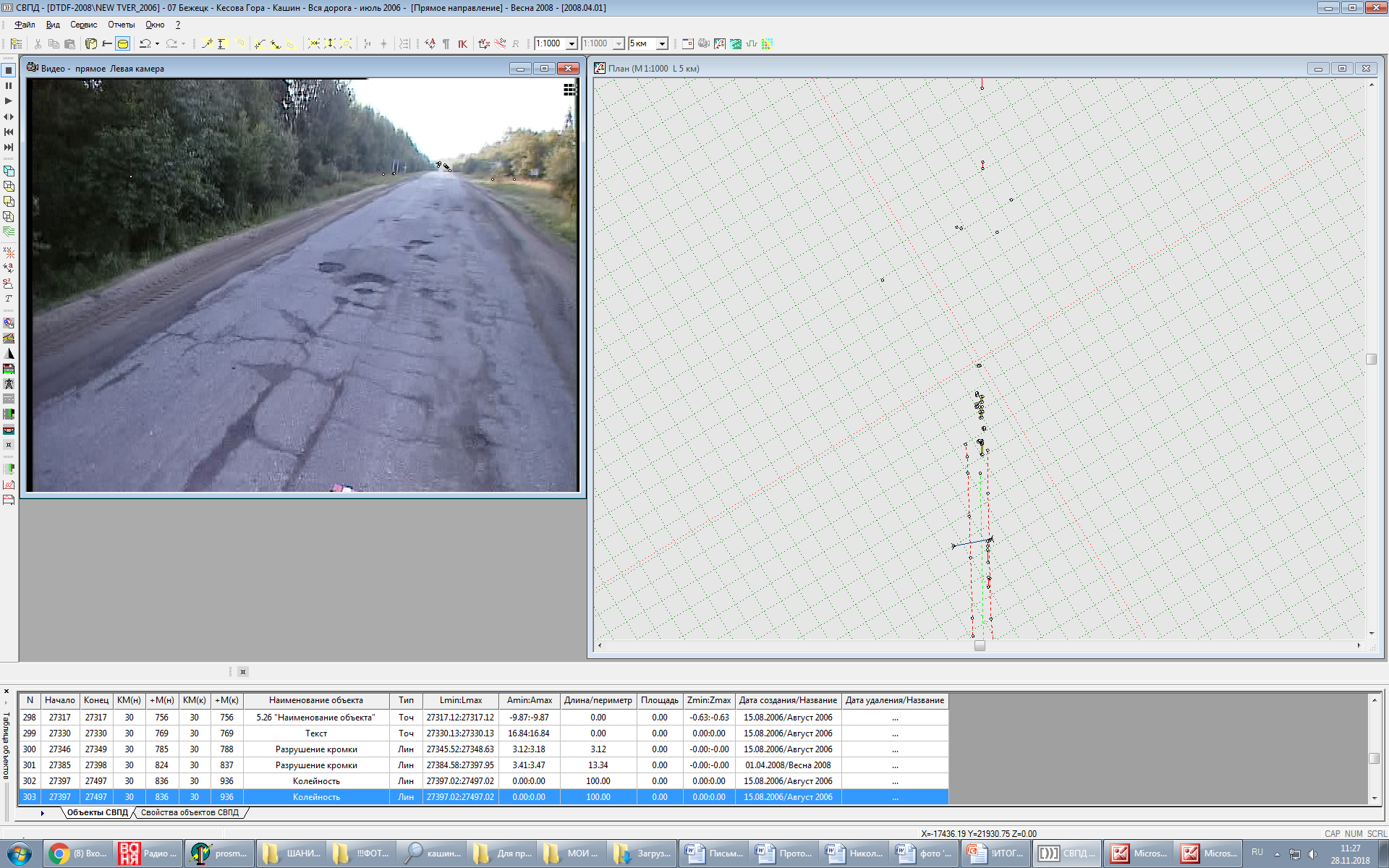 17,42 км
11
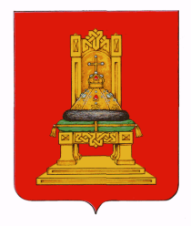 АВТОДОРОГА «ТВЕРЬ-ЛОТОШИНО-ШАХОВСКАЯ-УВАРОВКА»
До ремонта
После ремонта
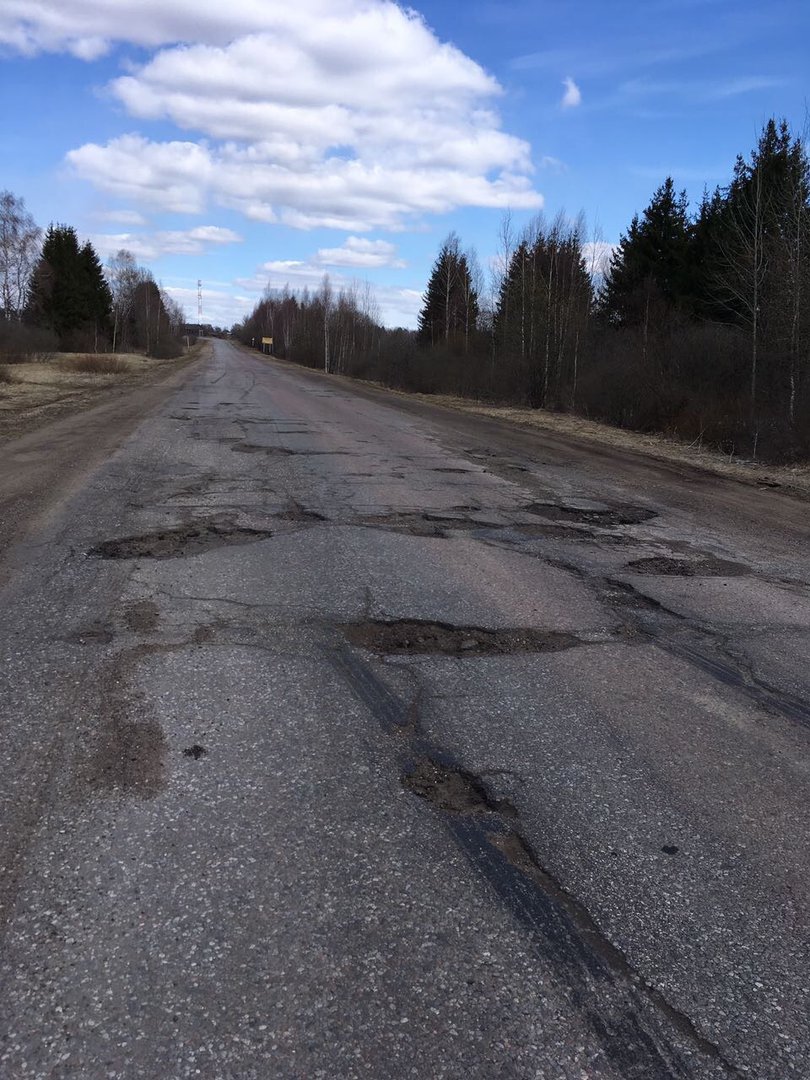 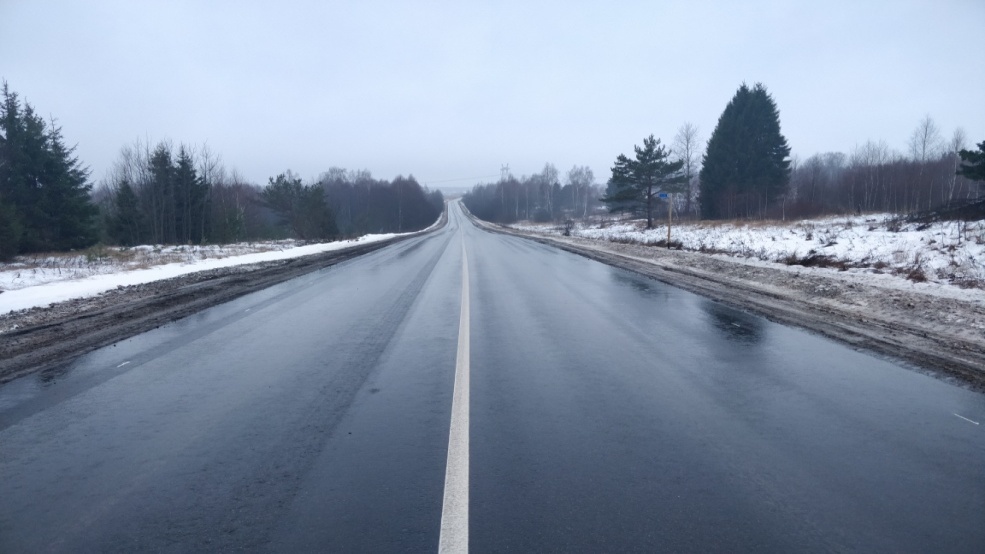 11,0 км
12
УСТРОЙСТВО ВРЕМЕННОГО ОБЪЕЗДА ПУТЕПРОВОДА 
В Г. ВЫШНИЙ ВОЛОЧЕК
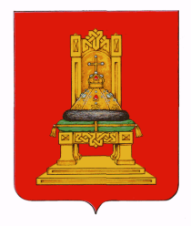 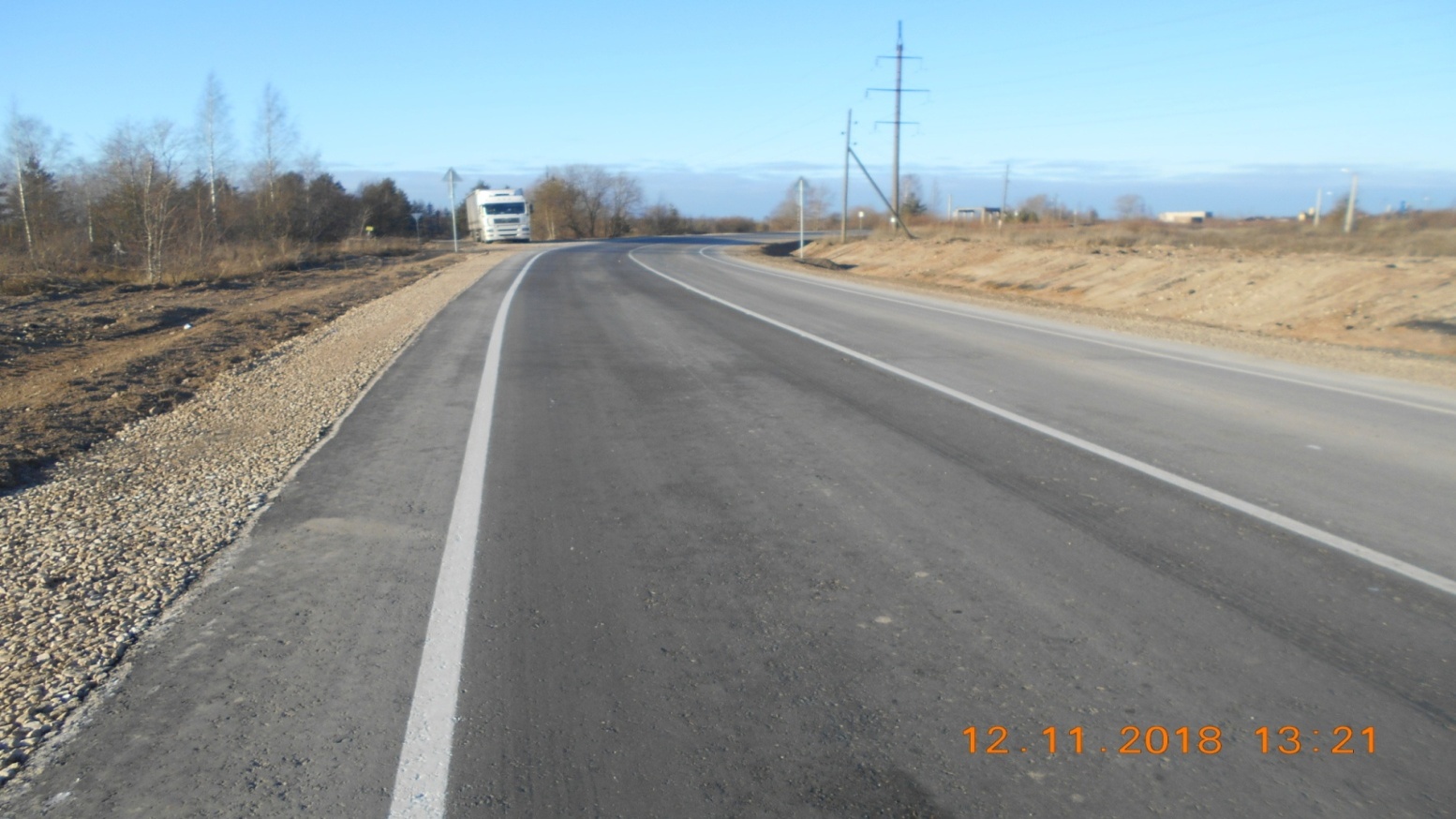 11,6 км
13
АВТОДОРОГА «МОСКВА - САНКТ-ПЕТЕРБУРГ» - ЧУПРИЯНОВКА - СТАРЫЙ ПОГОСТ
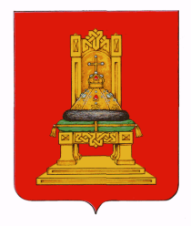 До ремонта
После ремонта
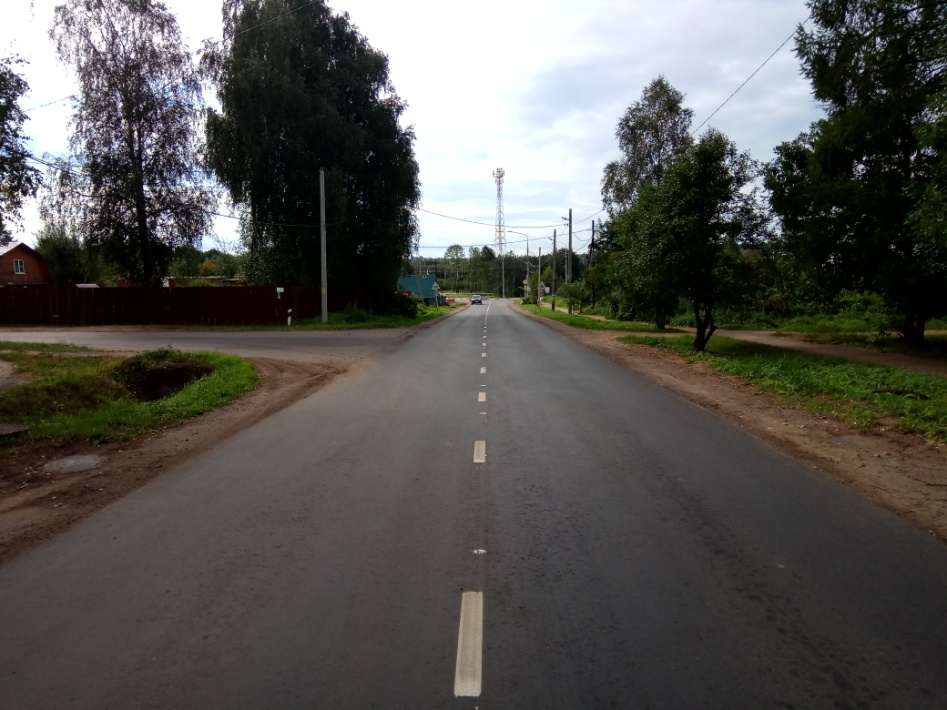 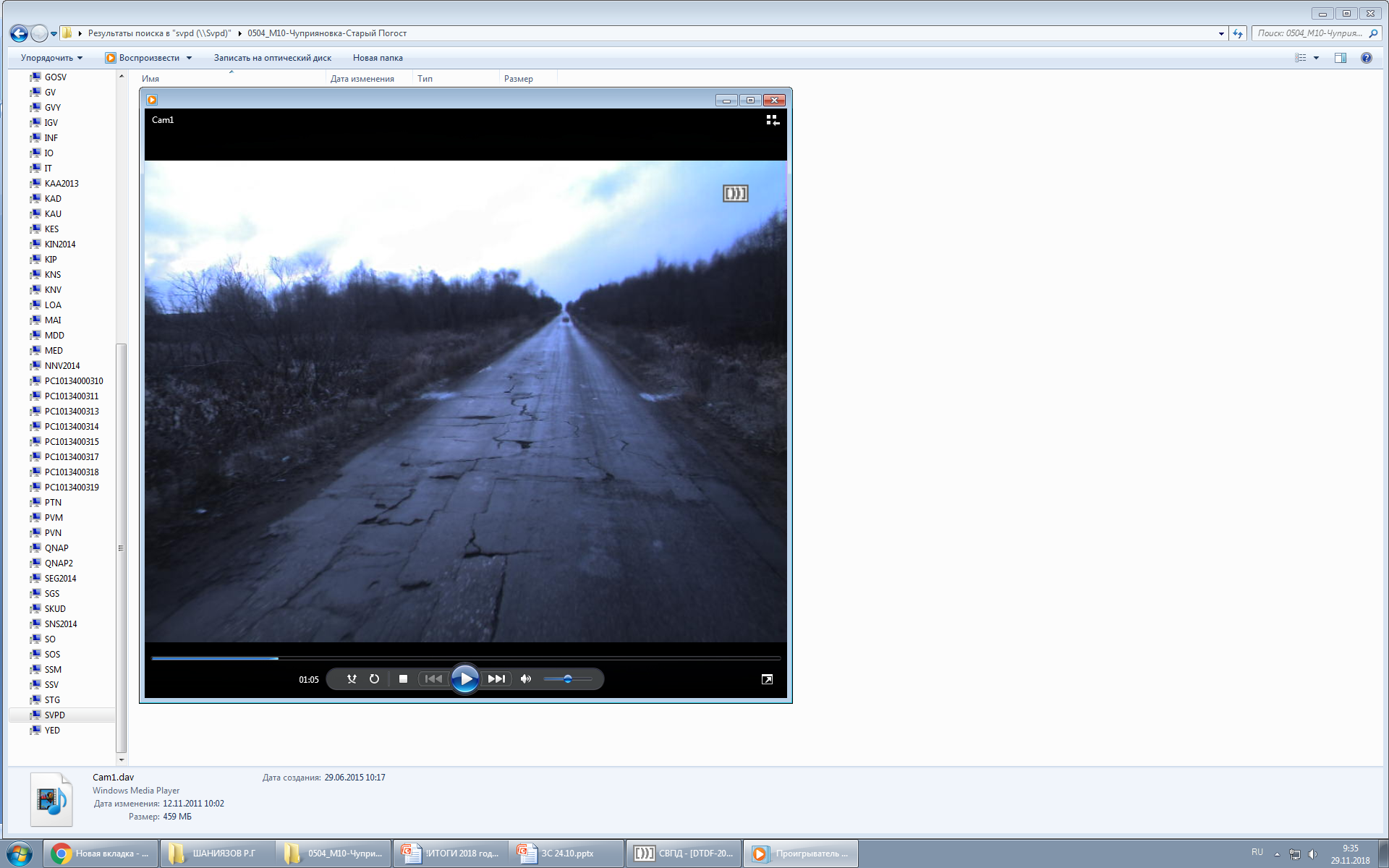 2,9 км
14
АВТОДОРОГА «ГЛАЗКОВО - МУХИНО»
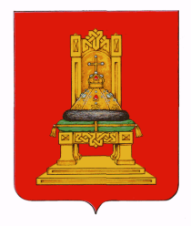 До ремонта
После ремонта
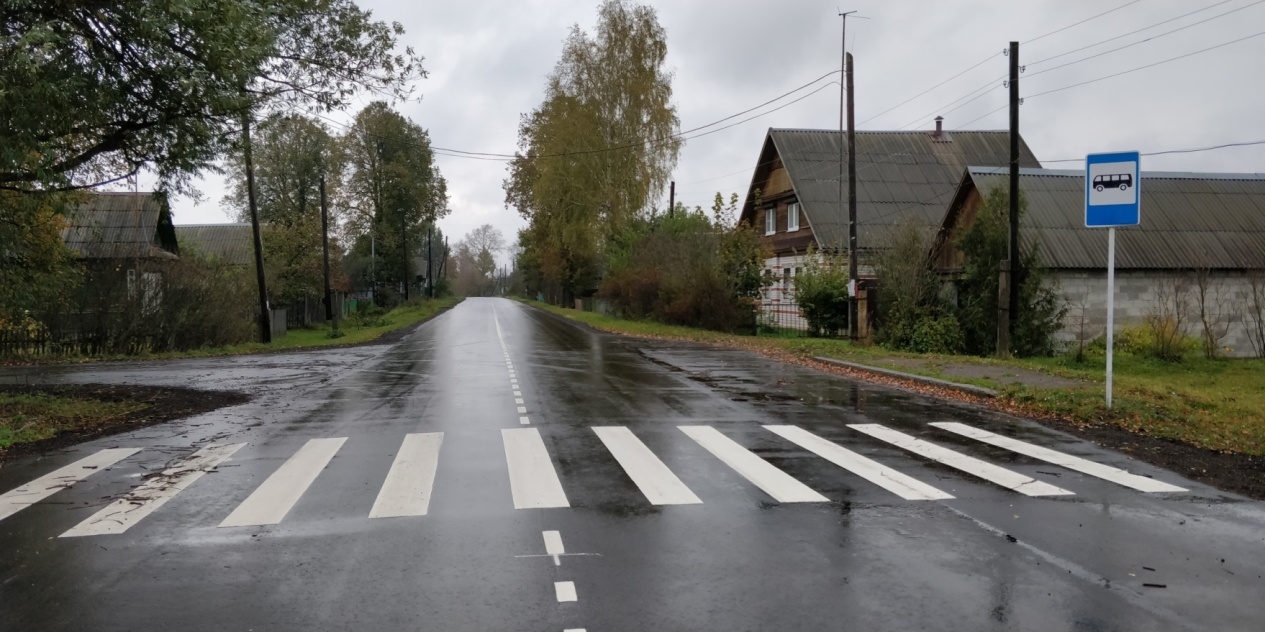 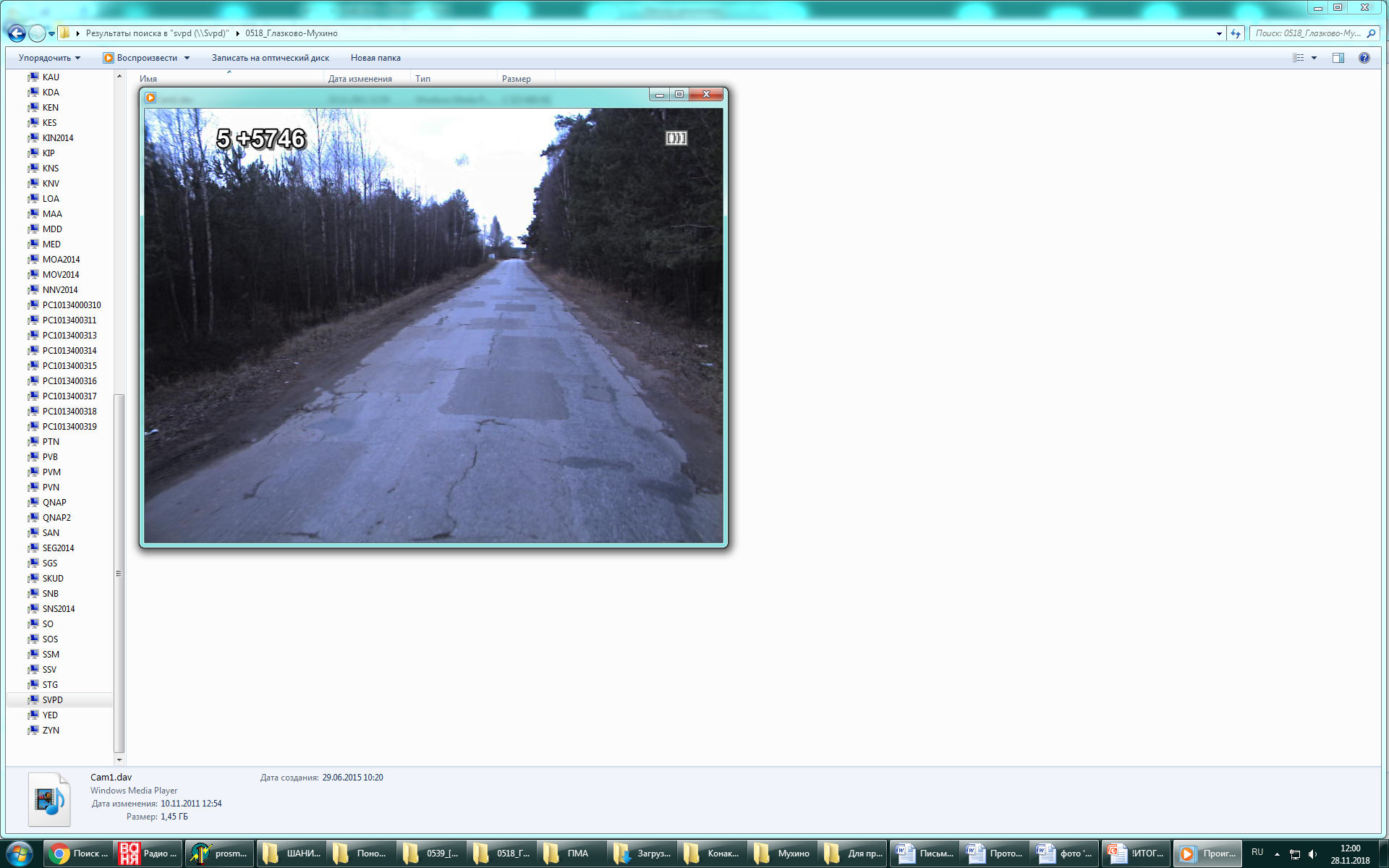 6,5 км
15
АВТОДОРОГА «ВЫШНИЙ ВОЛОЧЕК – ЕРМОЛКИНО – ПОЧИНОК»
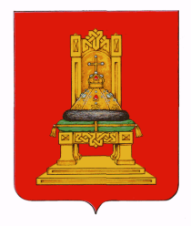 До ремонта
После ремонта
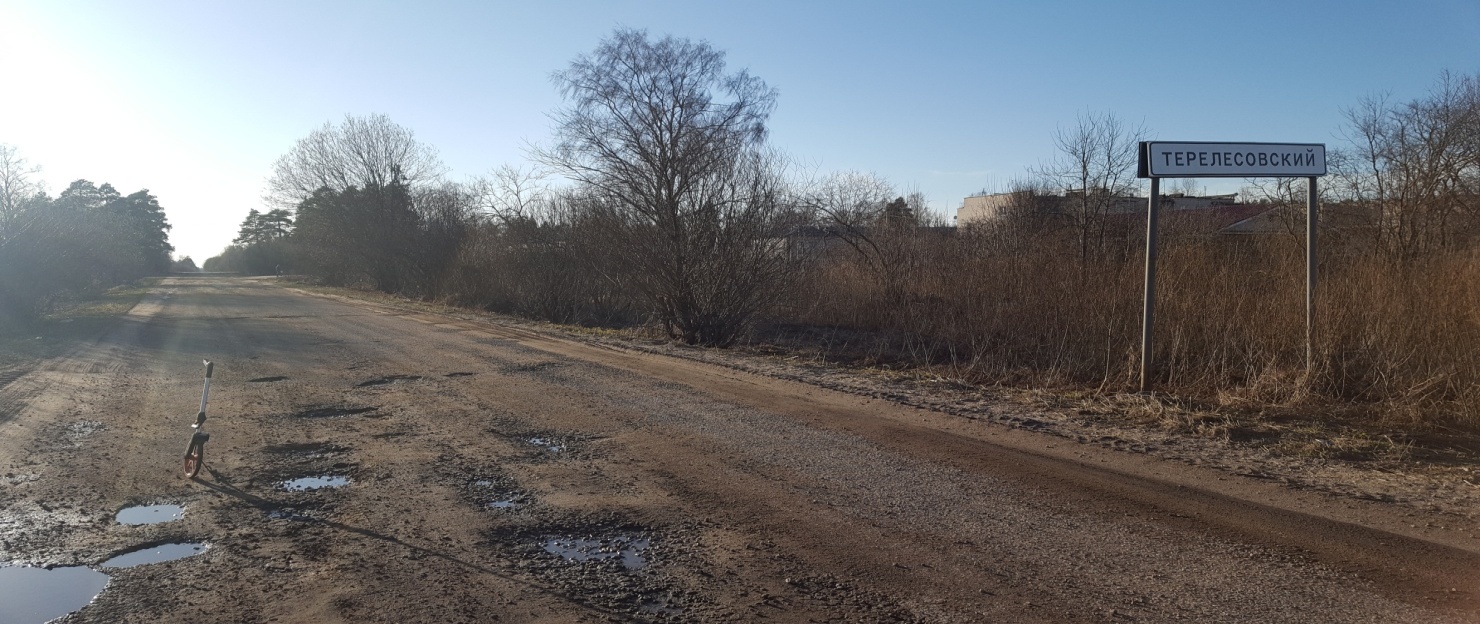 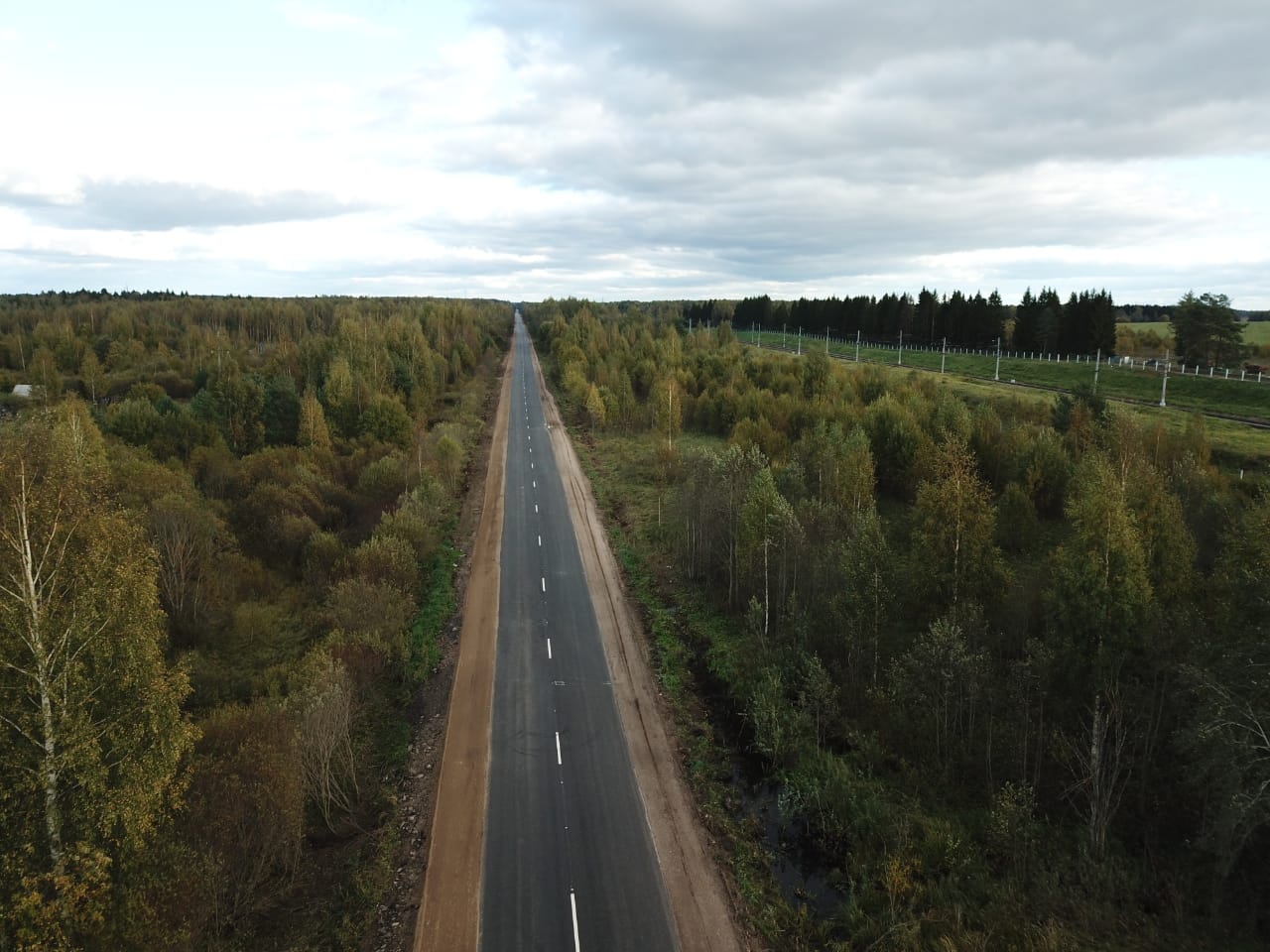 5,4 км
16
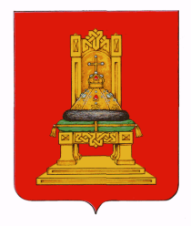 АВТОДОРОГА «ТОРЖОК - ЯКОНОВО»
До ремонта
После ремонта
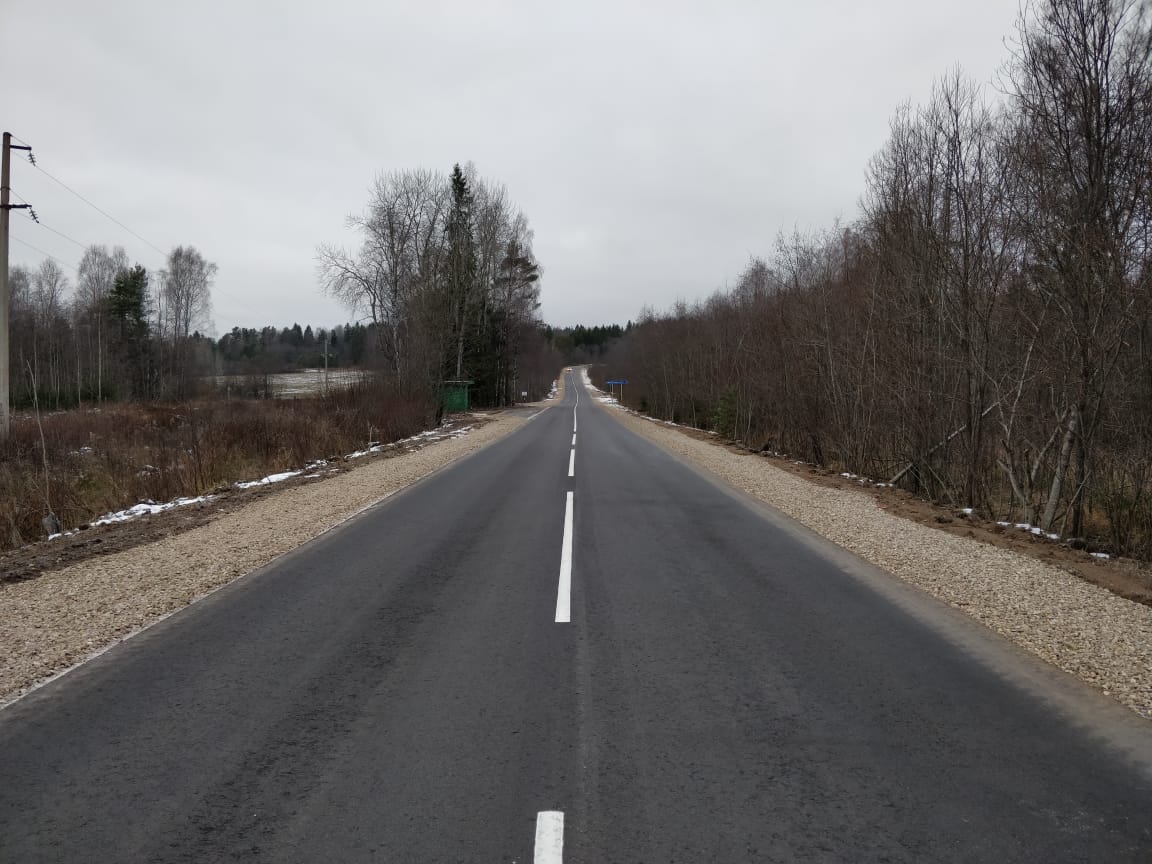 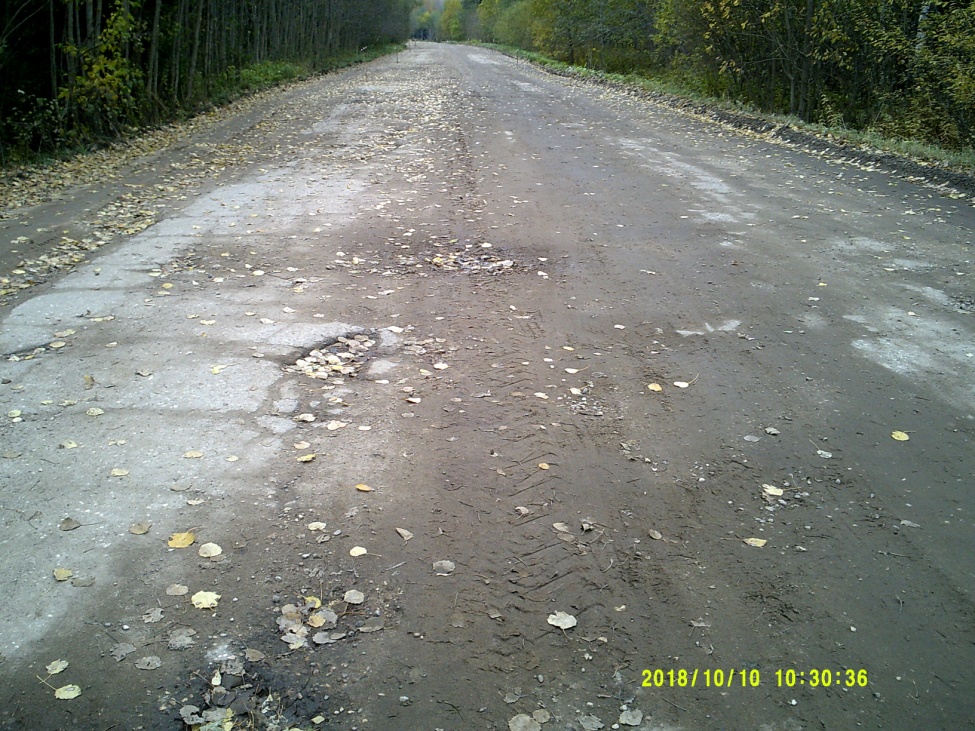 10,0 км
17
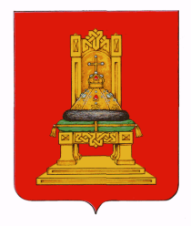 АВТОДОРОГА «ПАВЛОВСКОЕ - ЛЕУШИНО»
До ремонта
После ремонта
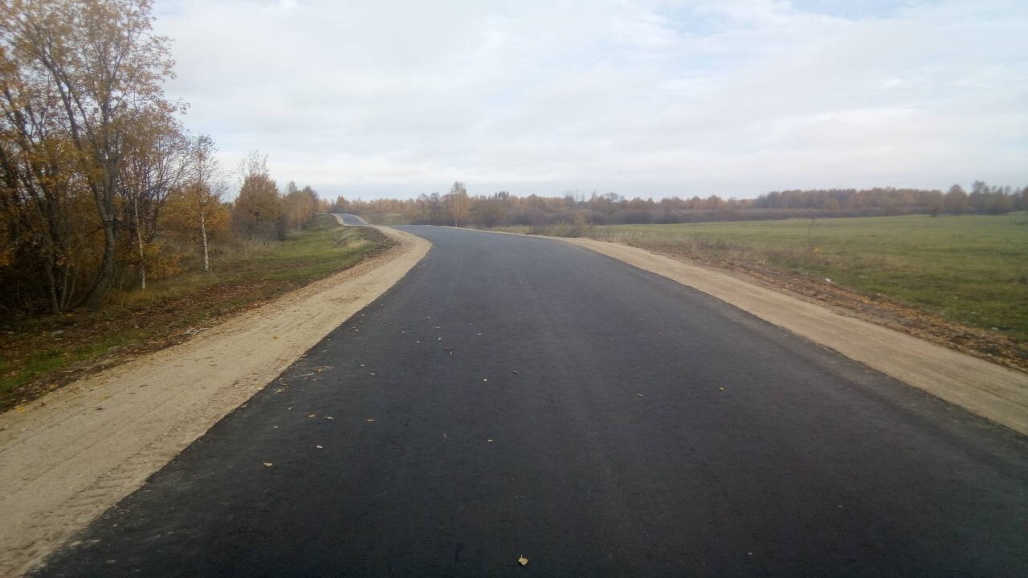 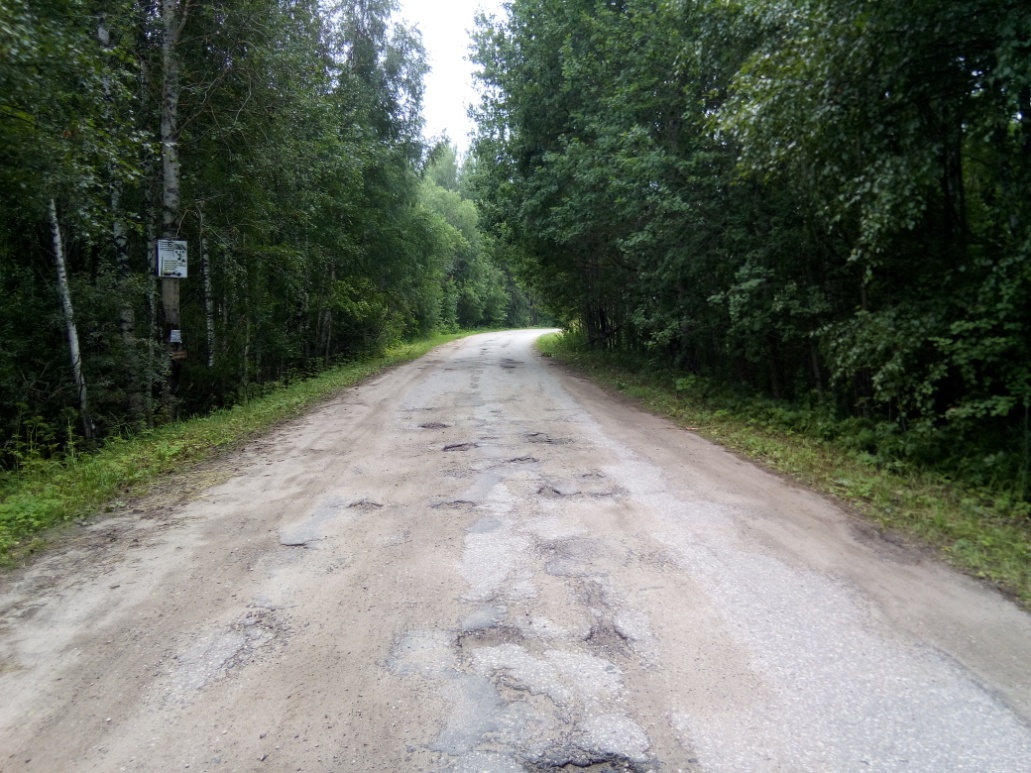 5,5 км
18
АВТОДОРОГА «КАБЛУКОВО-ЗАБОРОВЬЕ-ТУРБАЗА ЛИСИЦКИЙ БОР »
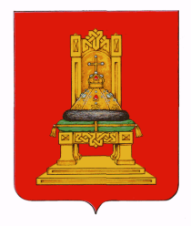 До ремонта
После ремонта
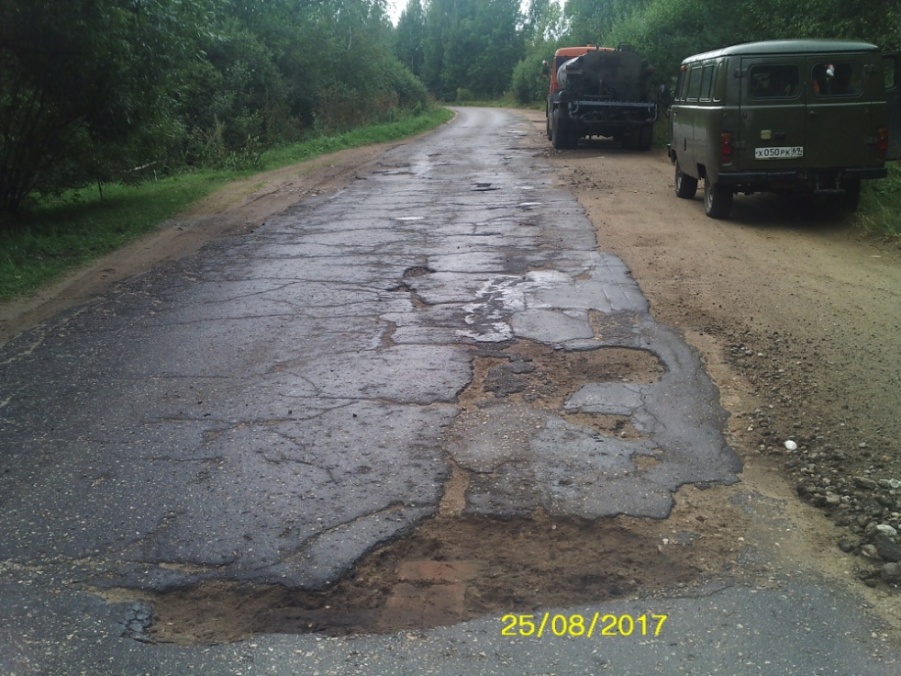 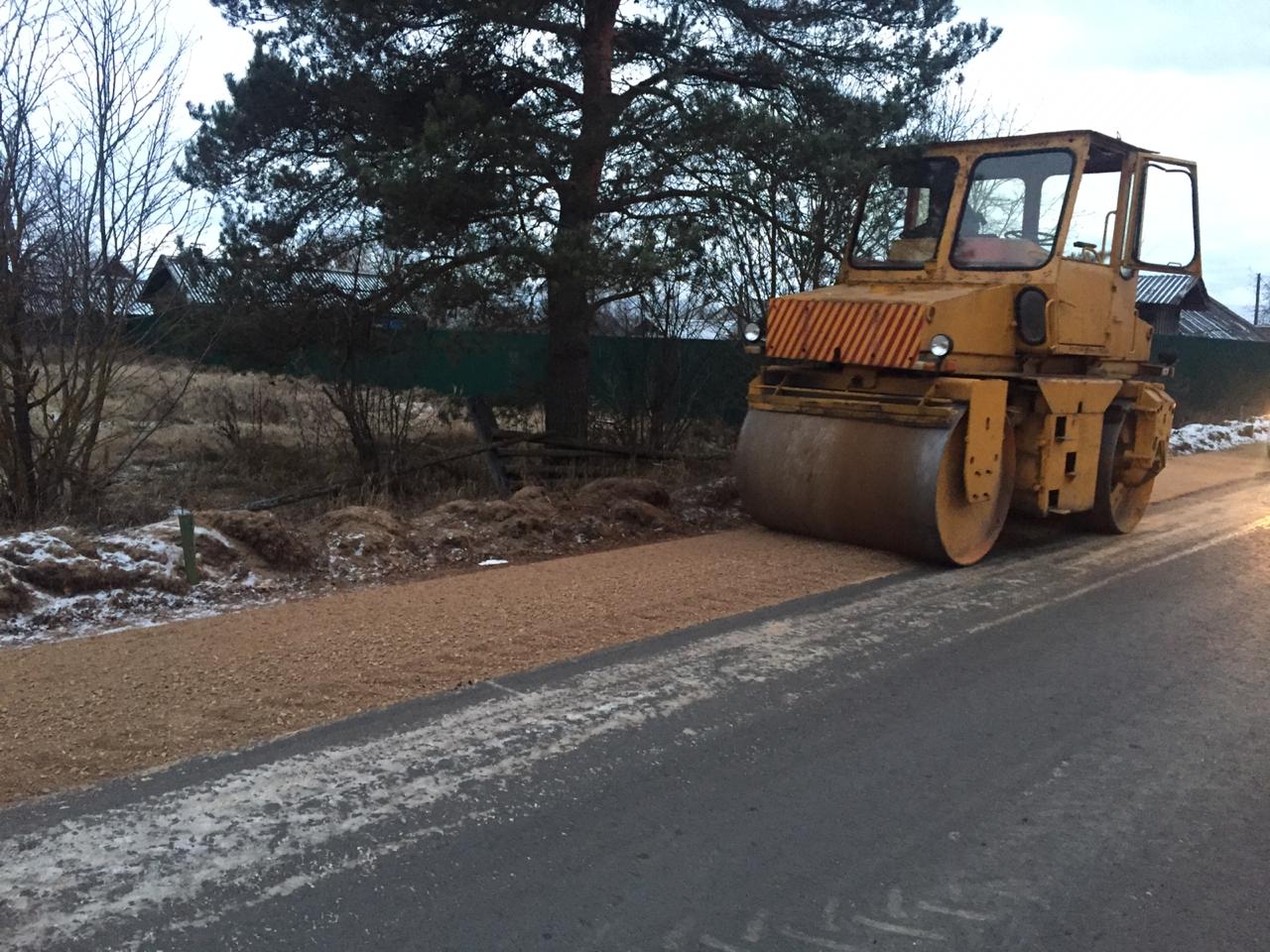 11,6 км
19
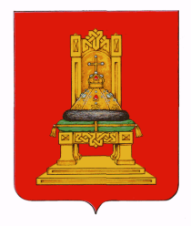 АВТОДОРОГА «МИХАЙЛОВСКОЕ-ВЛАСЬЕВО-ВИШНЯКОВО»
До ремонта
После ремонта
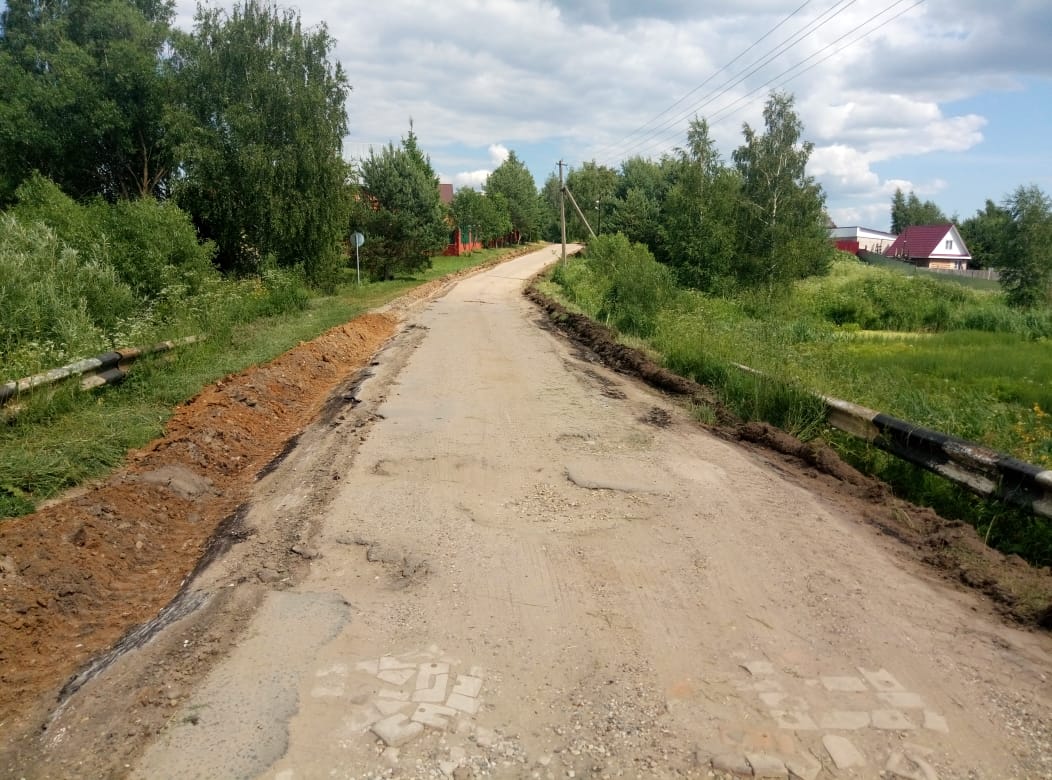 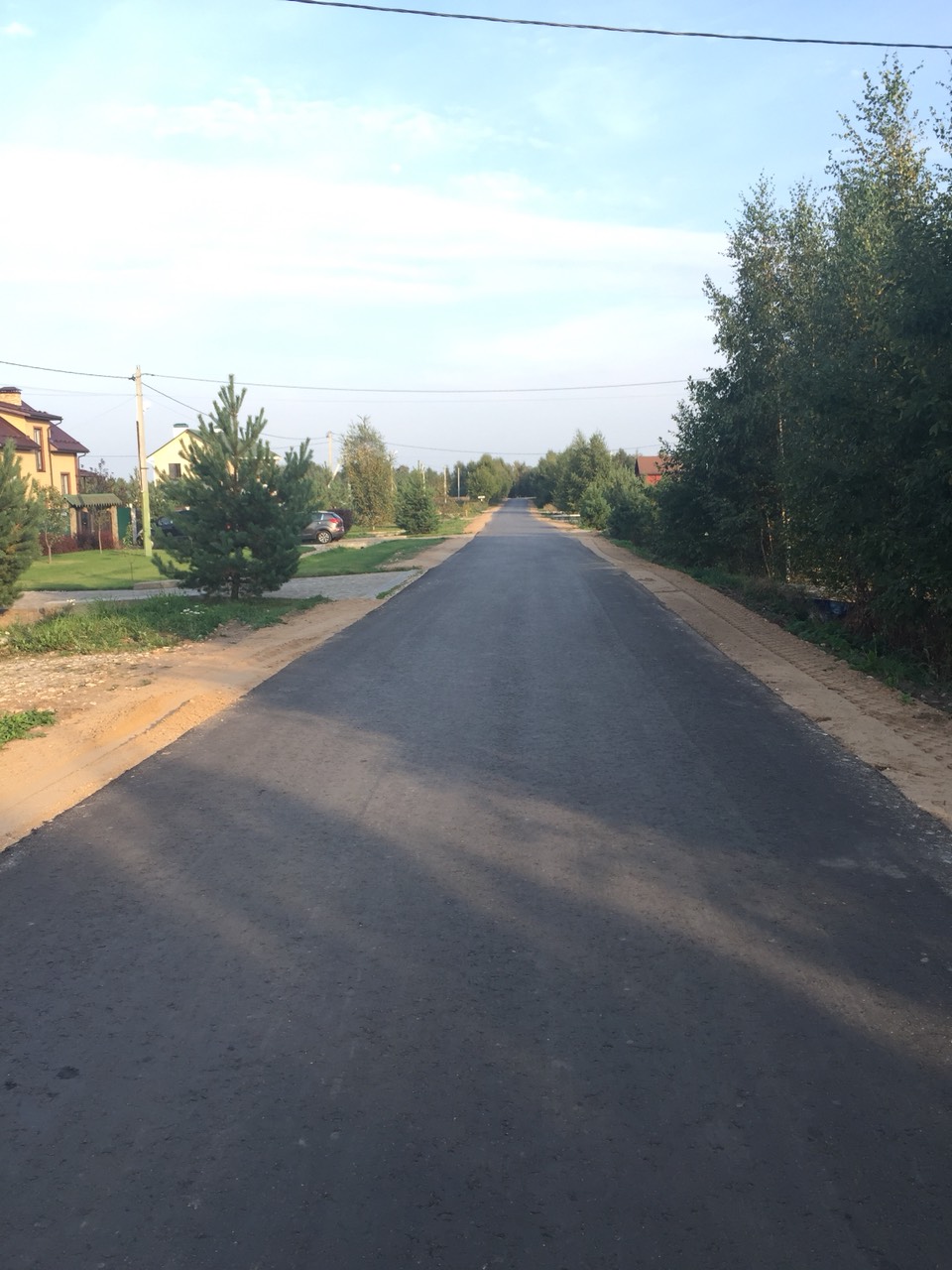 2,7 км
20
АВТОДОРОГА  «НИКОЛЬСКОЕ-ПОПОВСКОЕ»
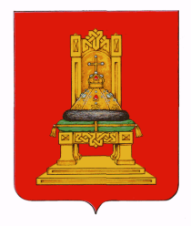 До ремонта
После ремонта
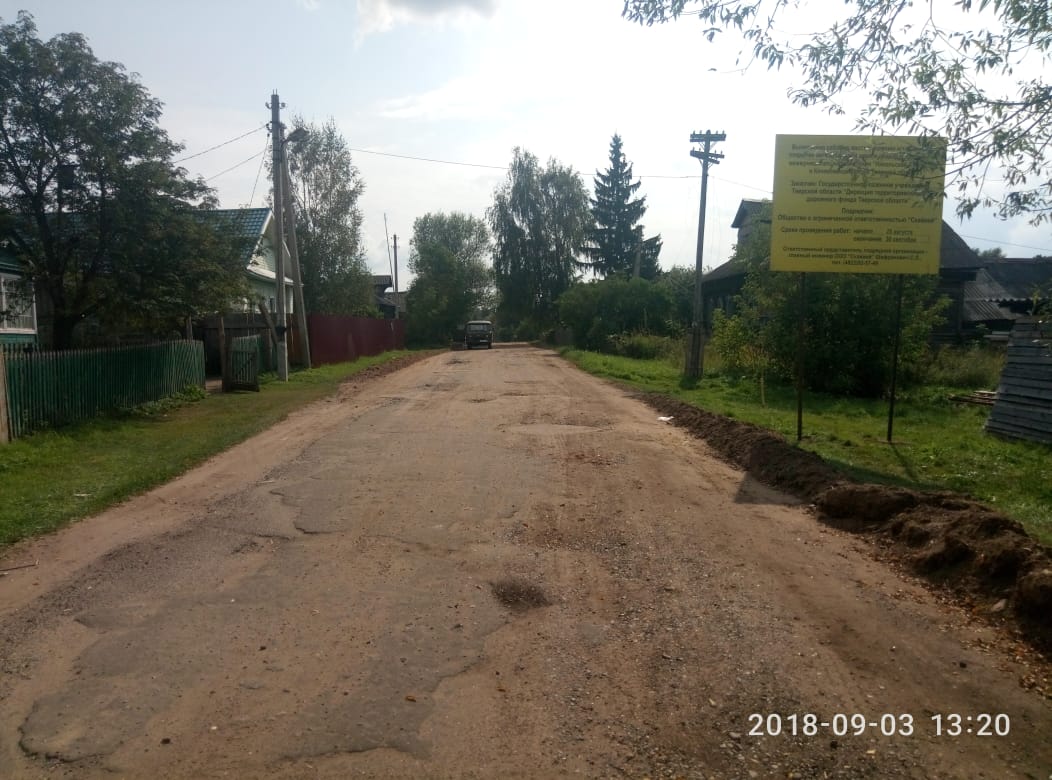 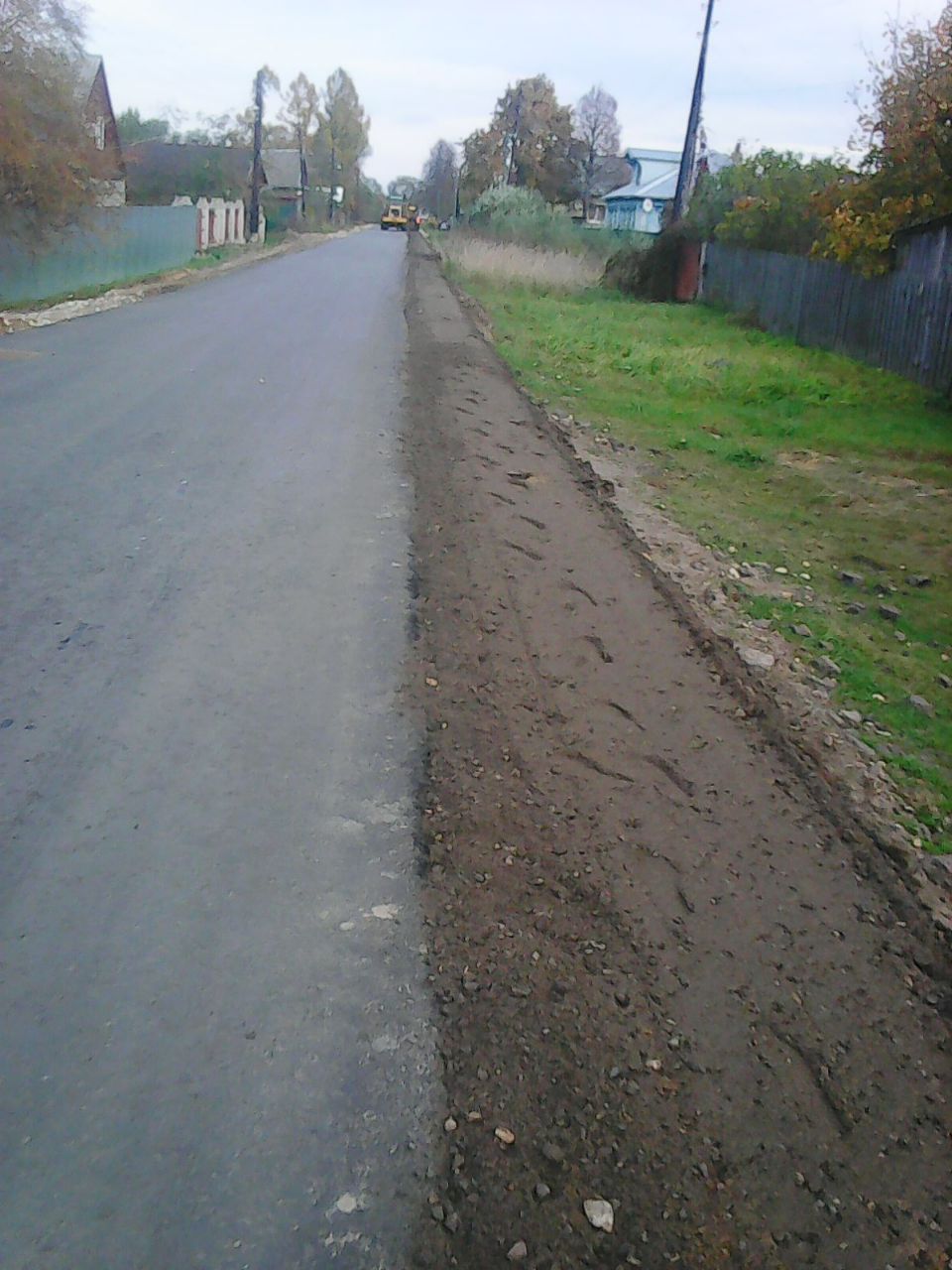 1,9 км
21
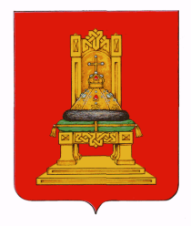 АВТОДОРОГА «ХОРОШЕВО-ПИРЮТИНО»
До ремонта
После ремонта
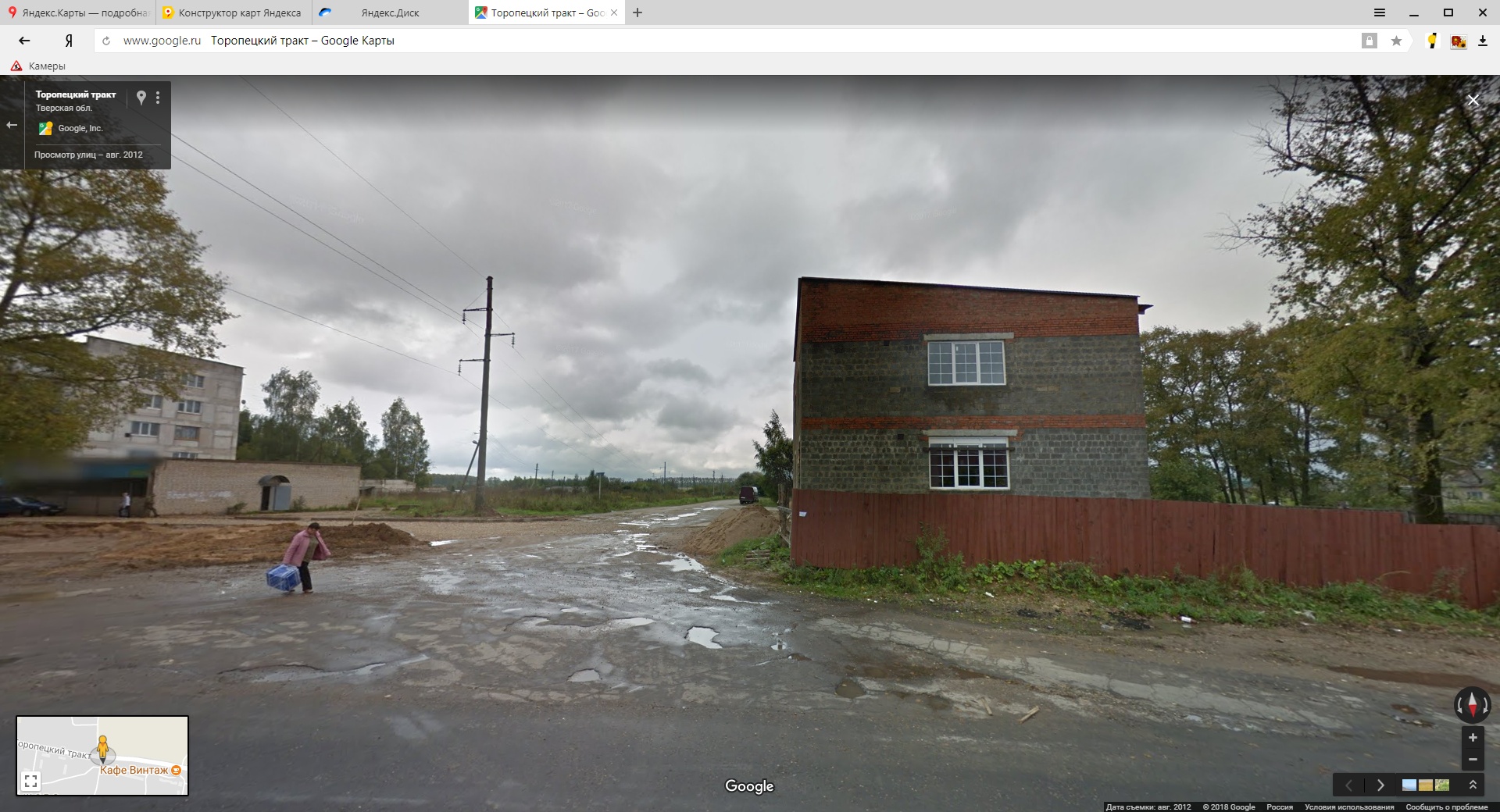 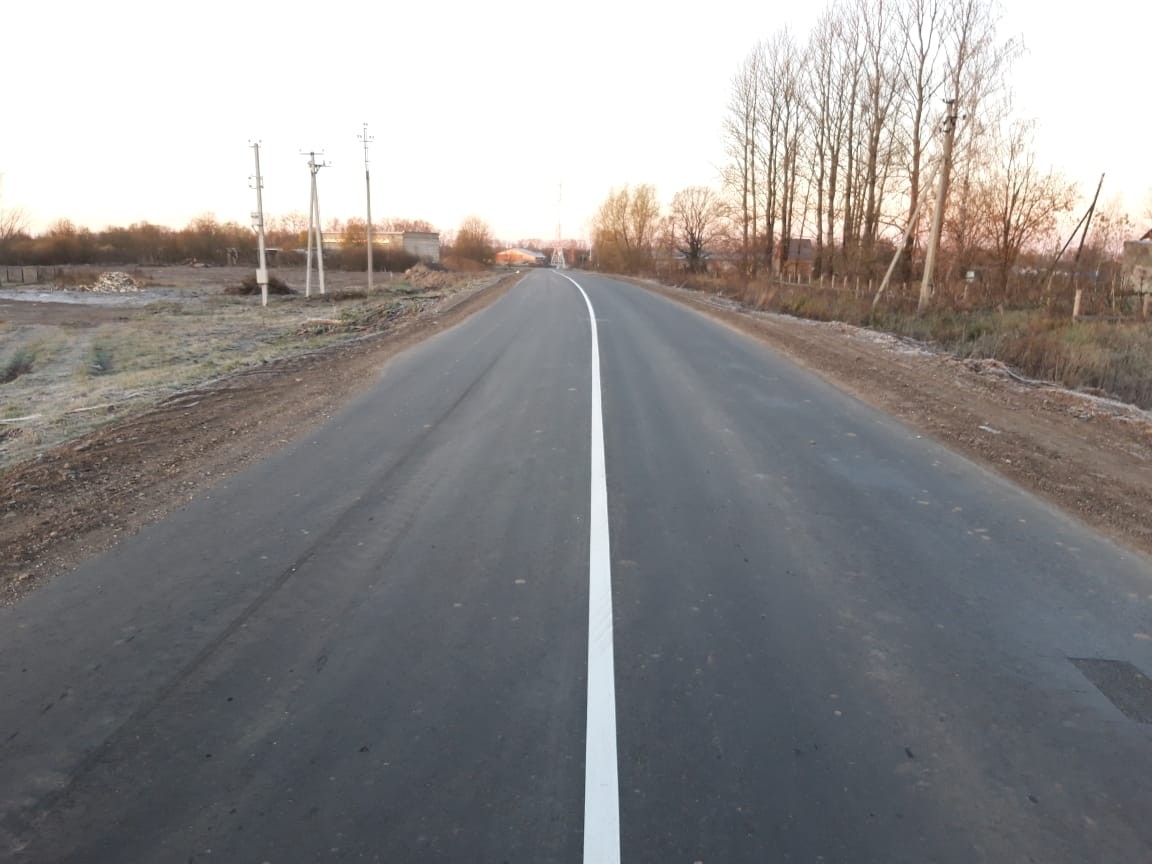 0,7 км
22
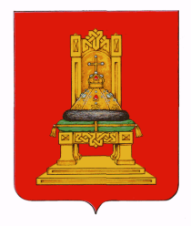 АВТОДОРОГА «ОСТАШКОВ - ВОЛГОВЕРХОВЬЕ»
До ремонта
После ремонта
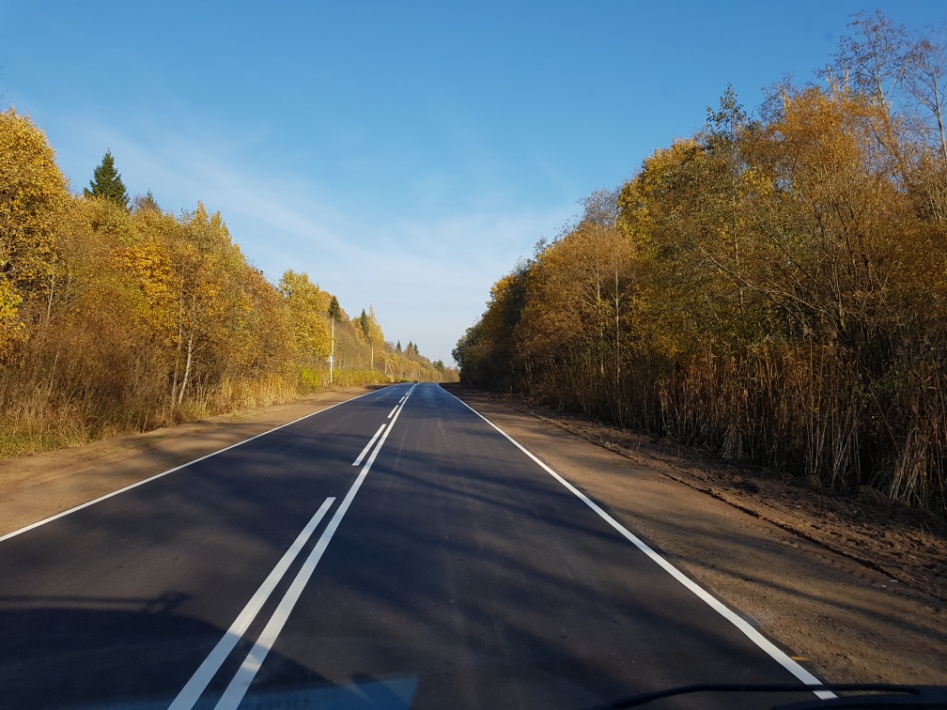 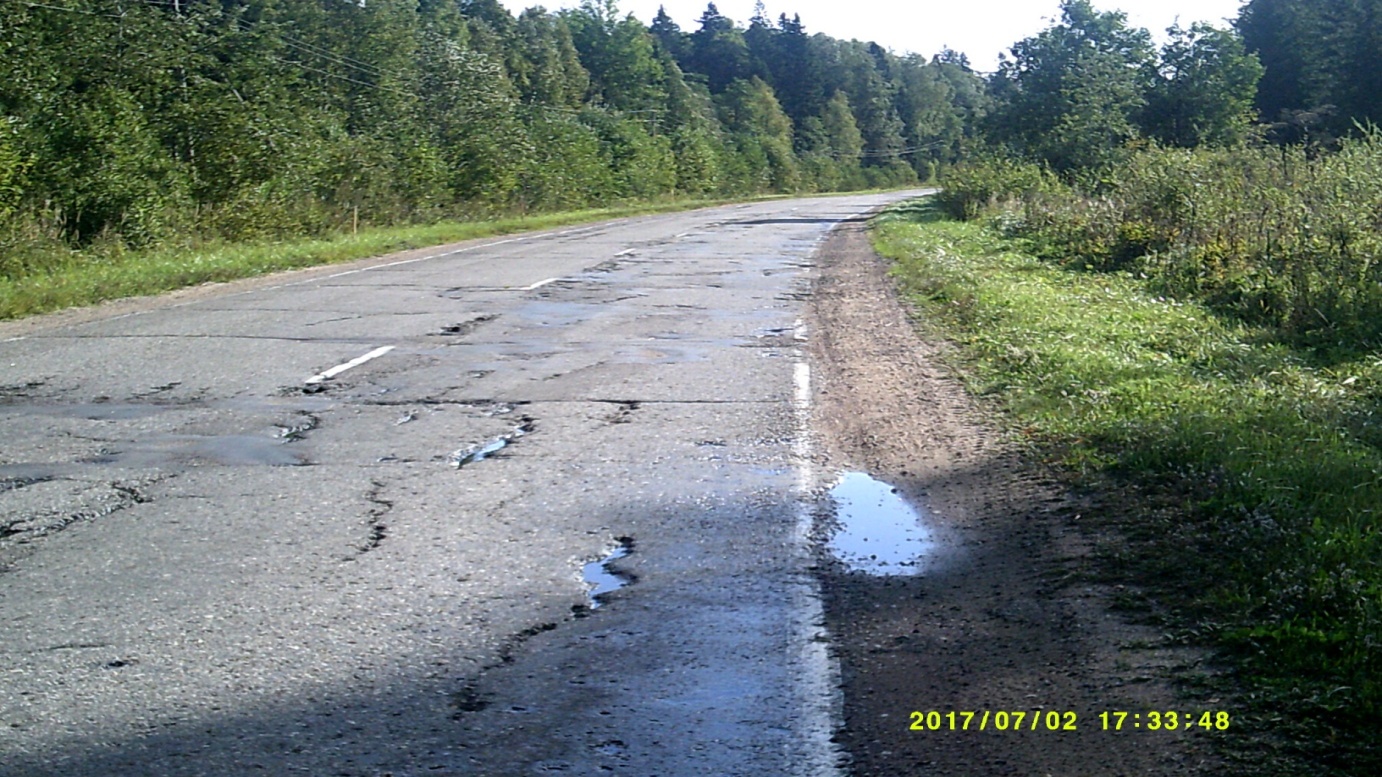 10,4 км
23
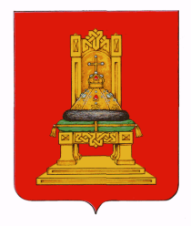 АВТОДОРОГА «ТОРЖОК – ВЫСОКОЕ – БЕРНОВО – СТАРИЦА»
После ремонта
До ремонта
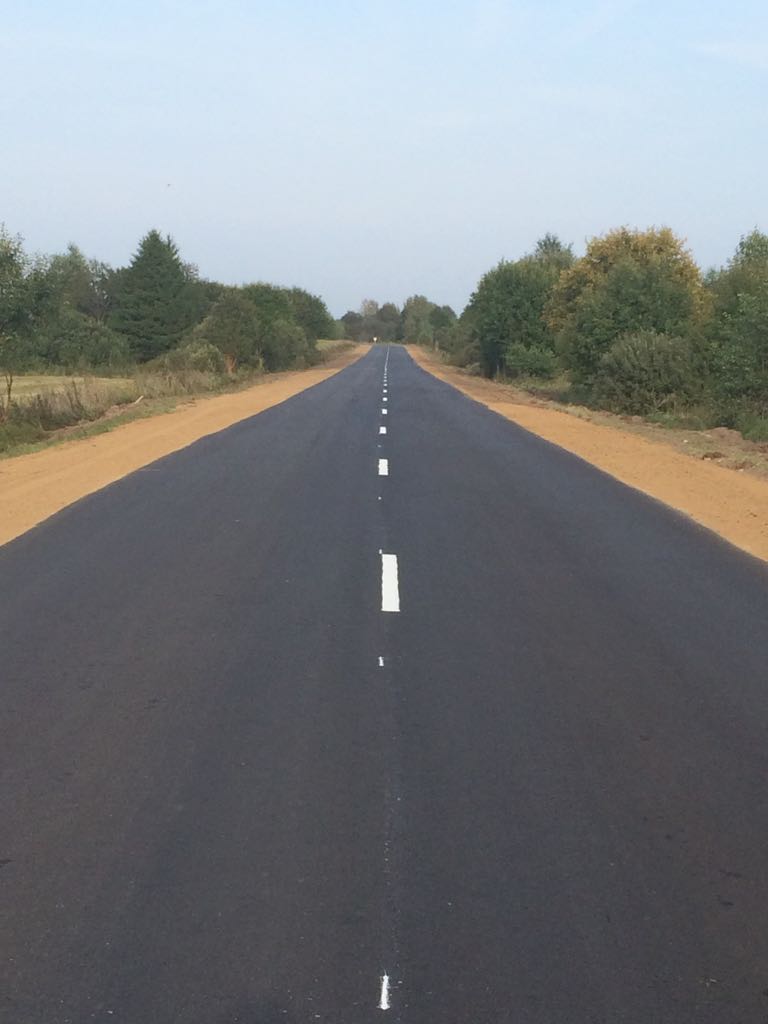 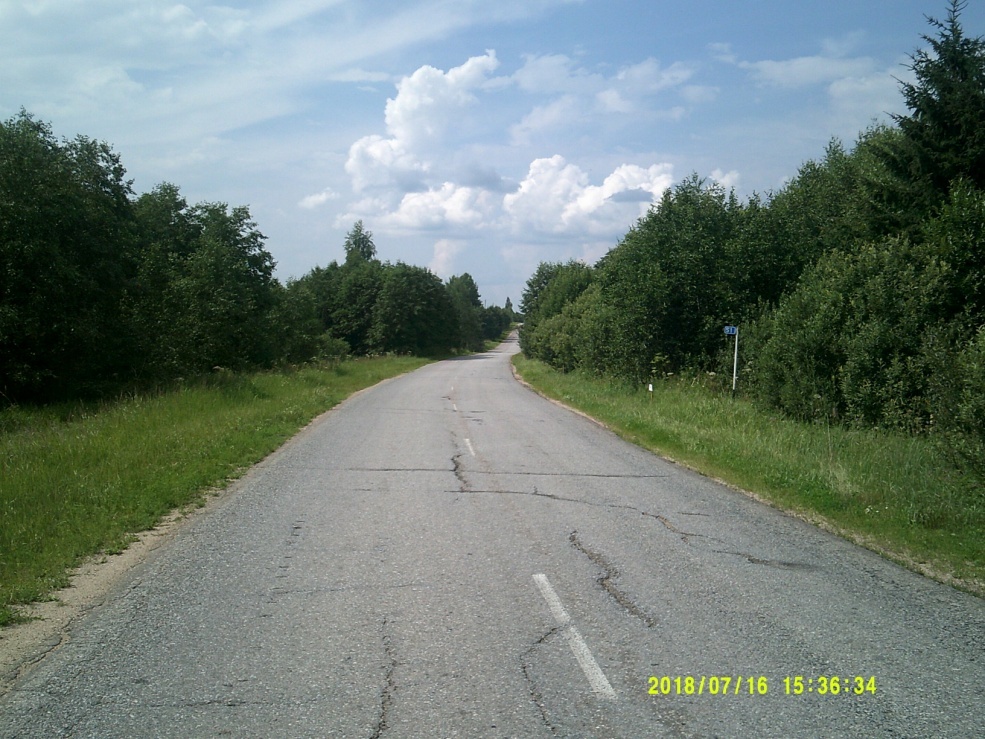 15,2 км
24
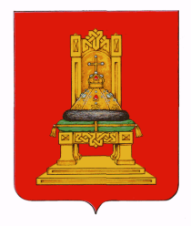 АВТОДОРОГА «ИВАНОВО – СУКОВО - ДЮДИКОВО»
До ремонта
После ремонта
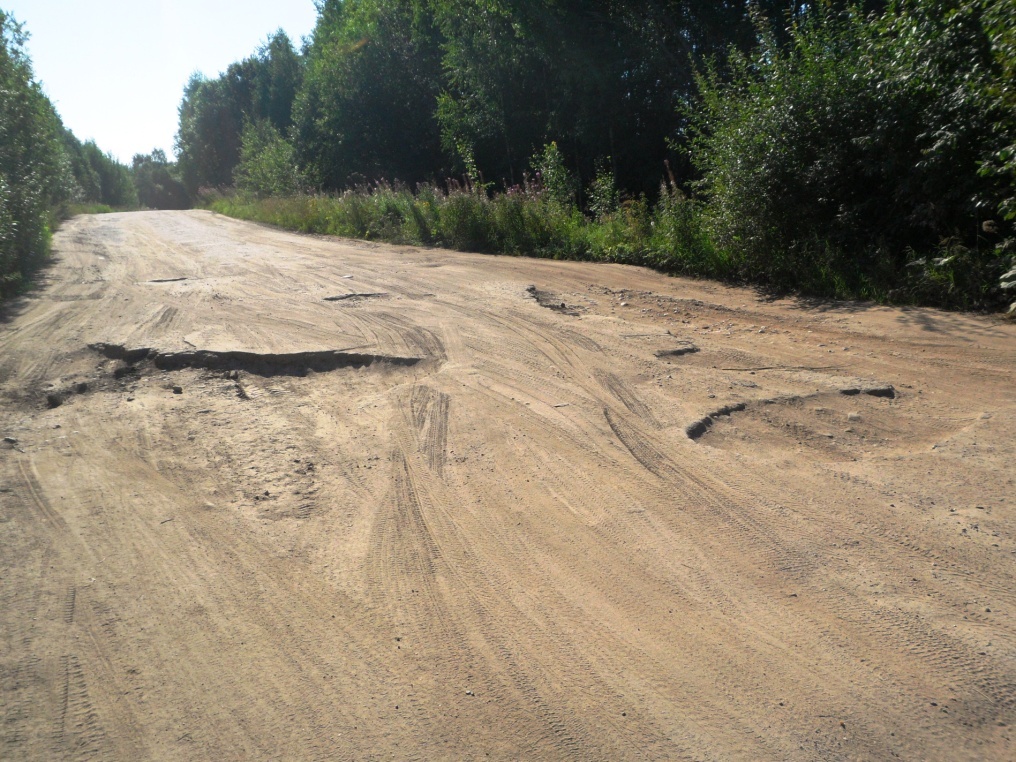 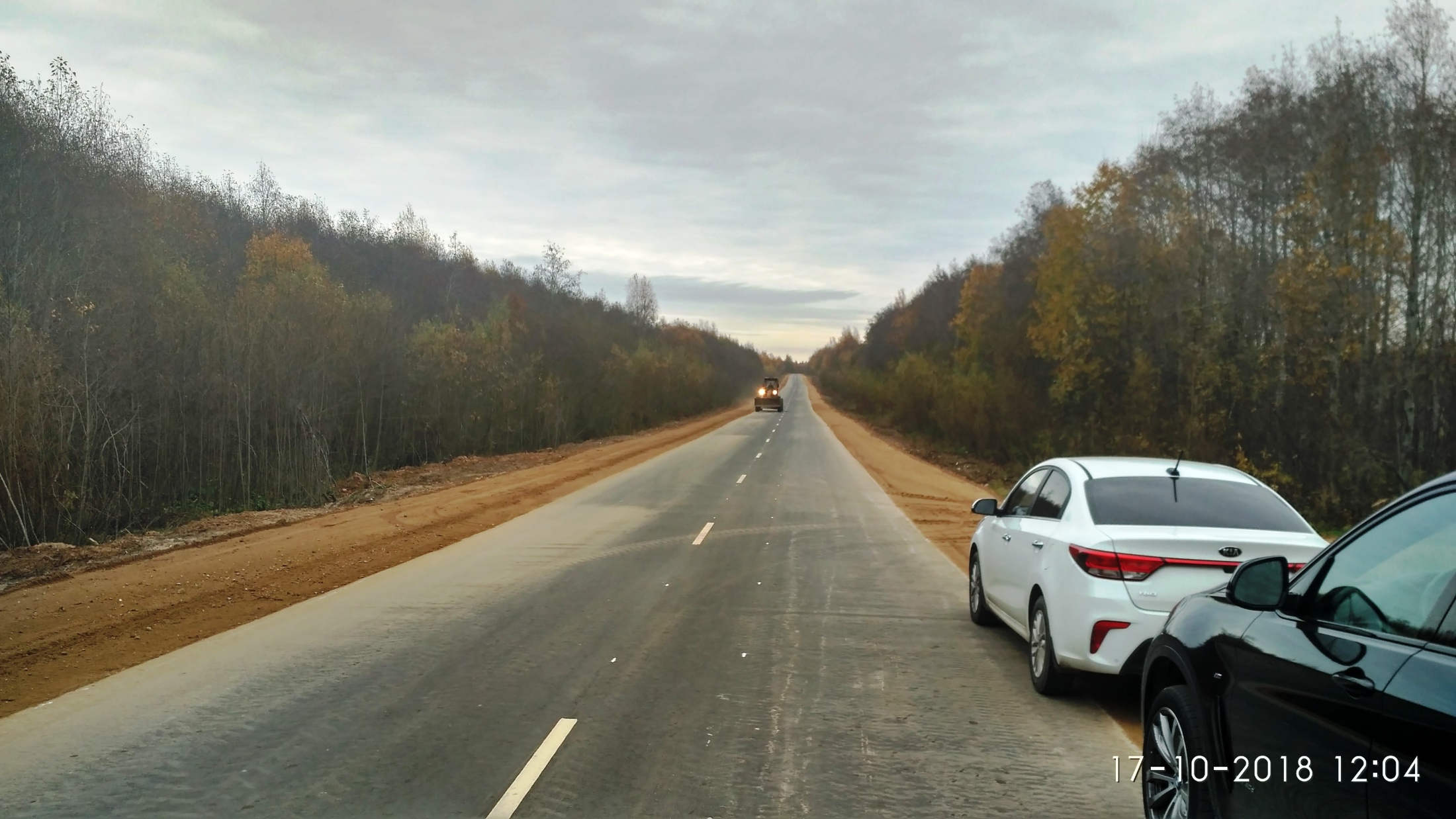 4,1 км
25
АВТОДОРОГА «ПОДЪЕЗД К МЕМОРИАЛУ «КСТЫ»
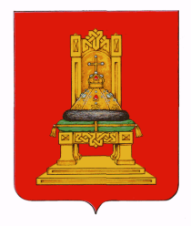 До ремонта
После ремонта
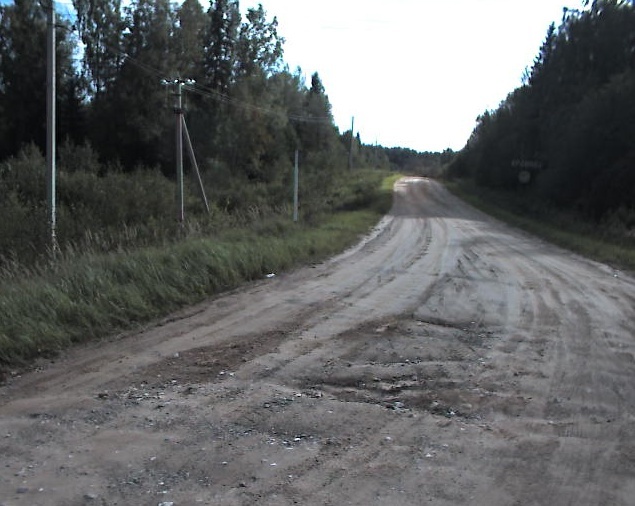 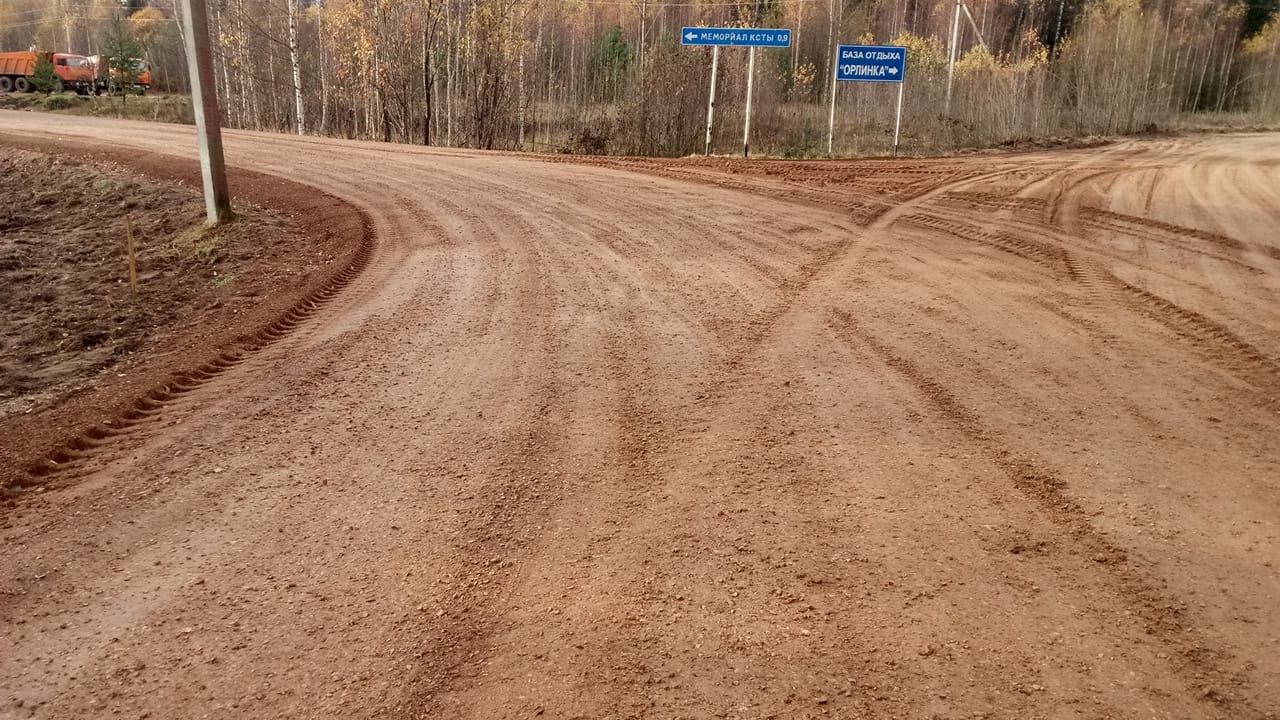 2,7 км
26
АВТОДОРОГА «ТВЕРЬ - ТУРГИНОВО» - КРАСНАЯ НОВЬ (ДОМОТКАНОВО)
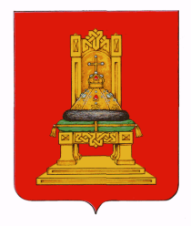 До ремонта
После ремонта
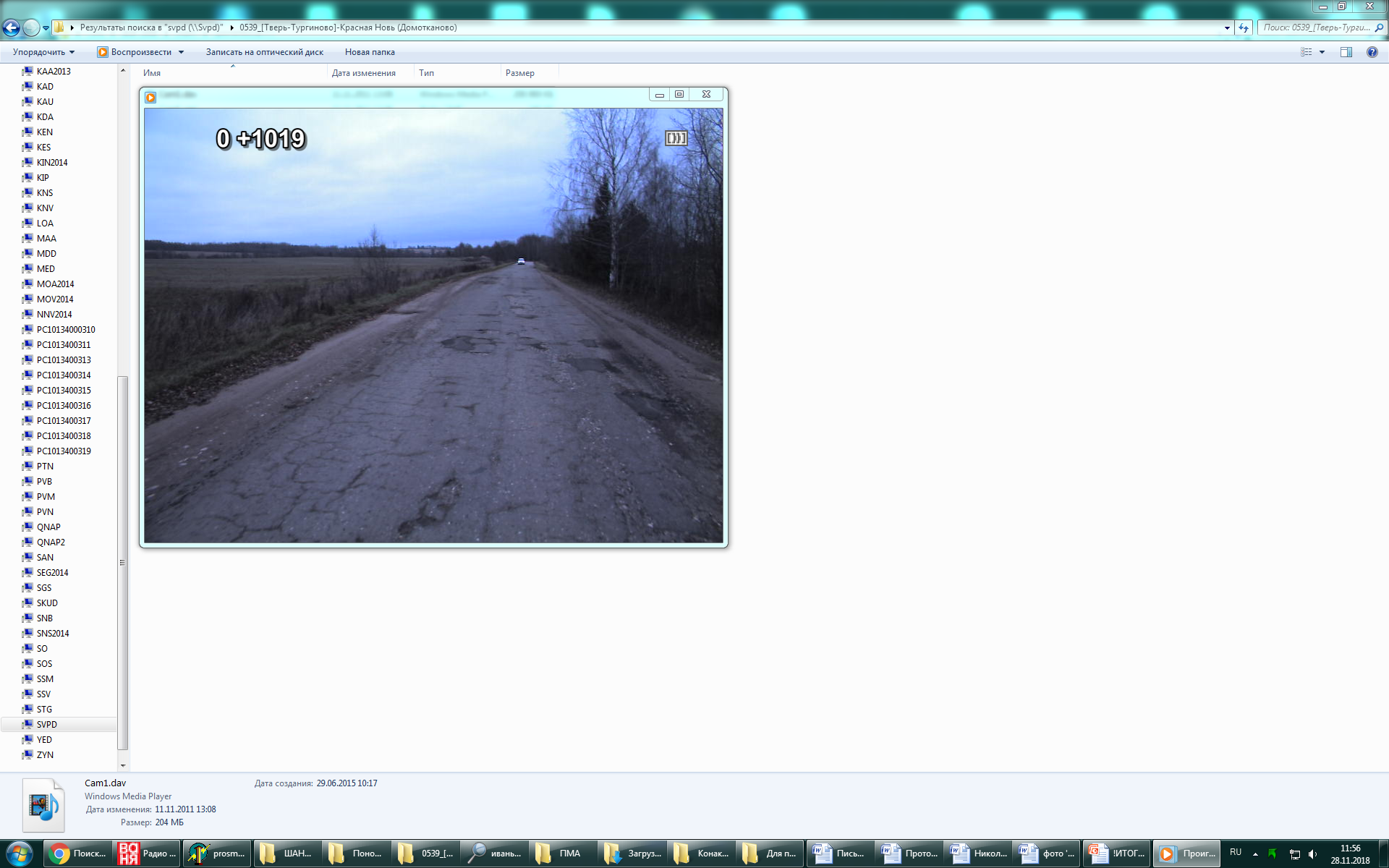 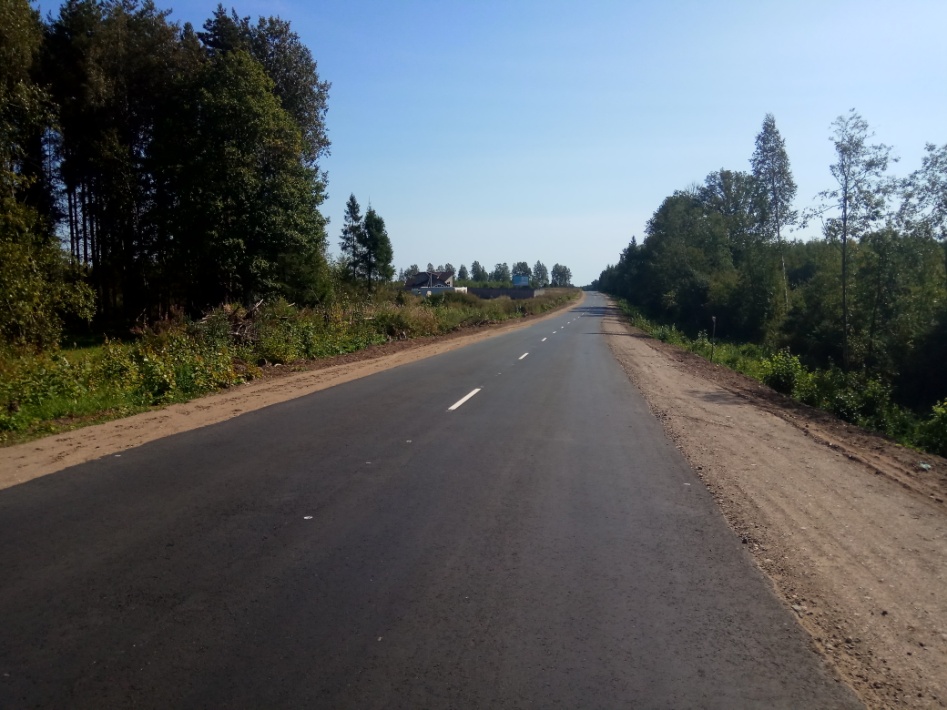 3,7 км
27
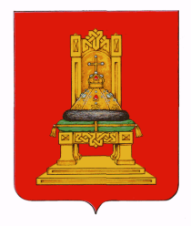 АВТОДОРОГА «САВВАТЬЕВО – ПОДДУБЬЕ - ОРША»
До ремонта
После ремонта
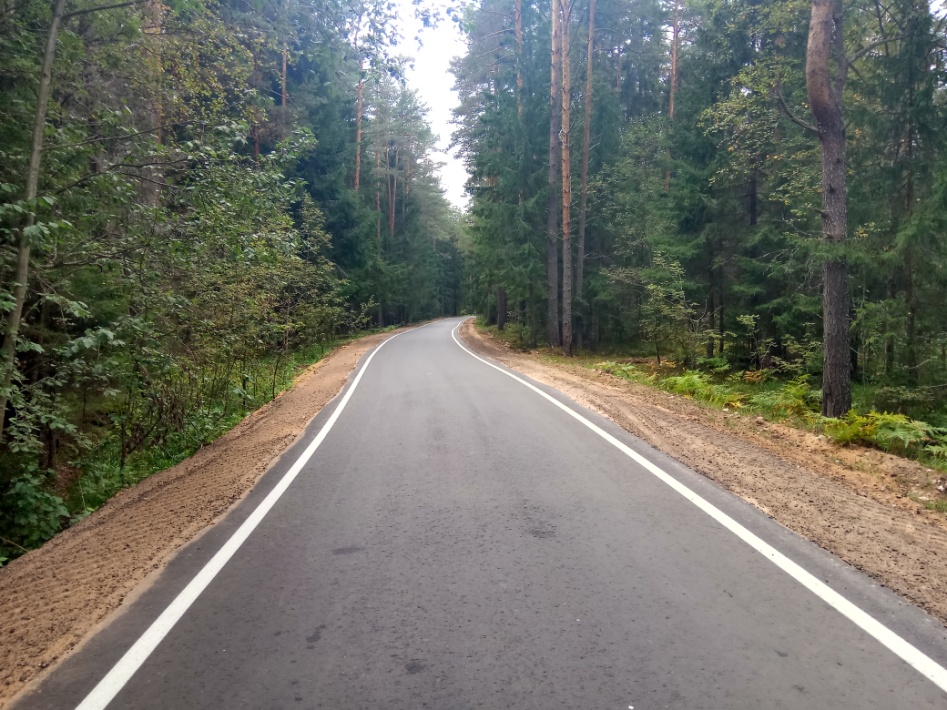 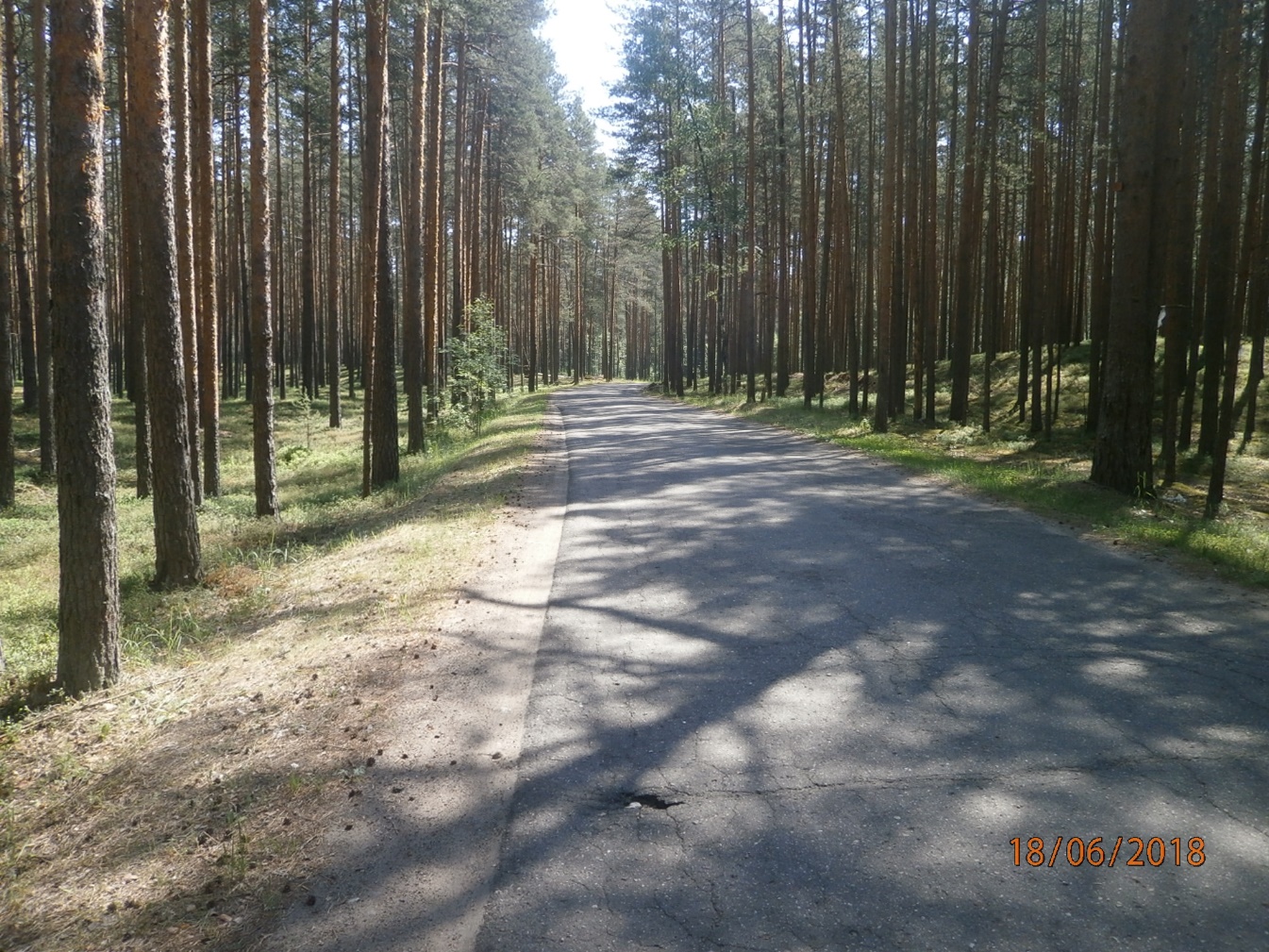 5,0 км
28
АВТОДОРОГА «ПОДЪЕЗД К Д. НИКОЛА - МАЛИЦА»
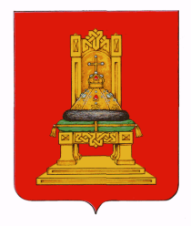 До ремонта
После ремонта
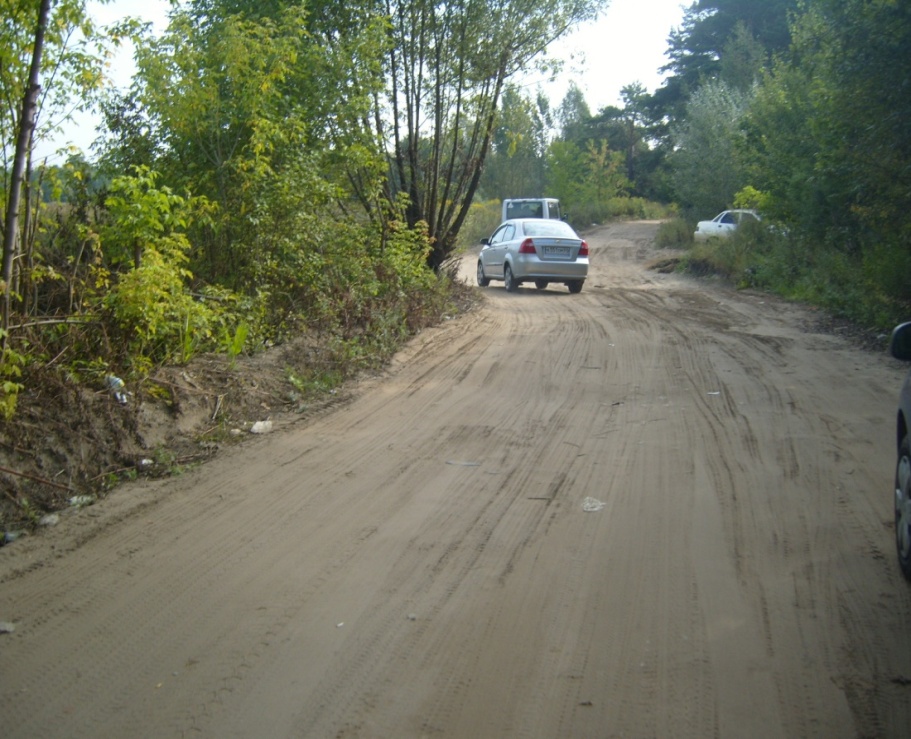 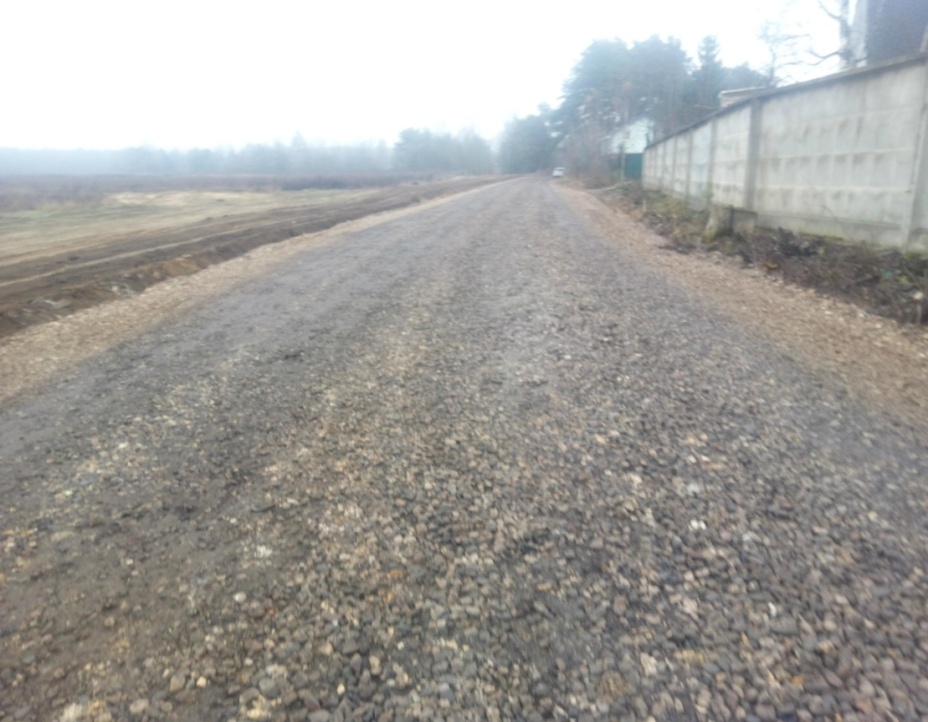 0,3 км
29
АВТОДОРОГА «МОСКВА - САНКТ-ПЕТЕРБУРГ» - РАЕК
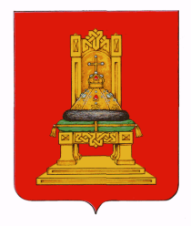 До ремонта
После ремонта
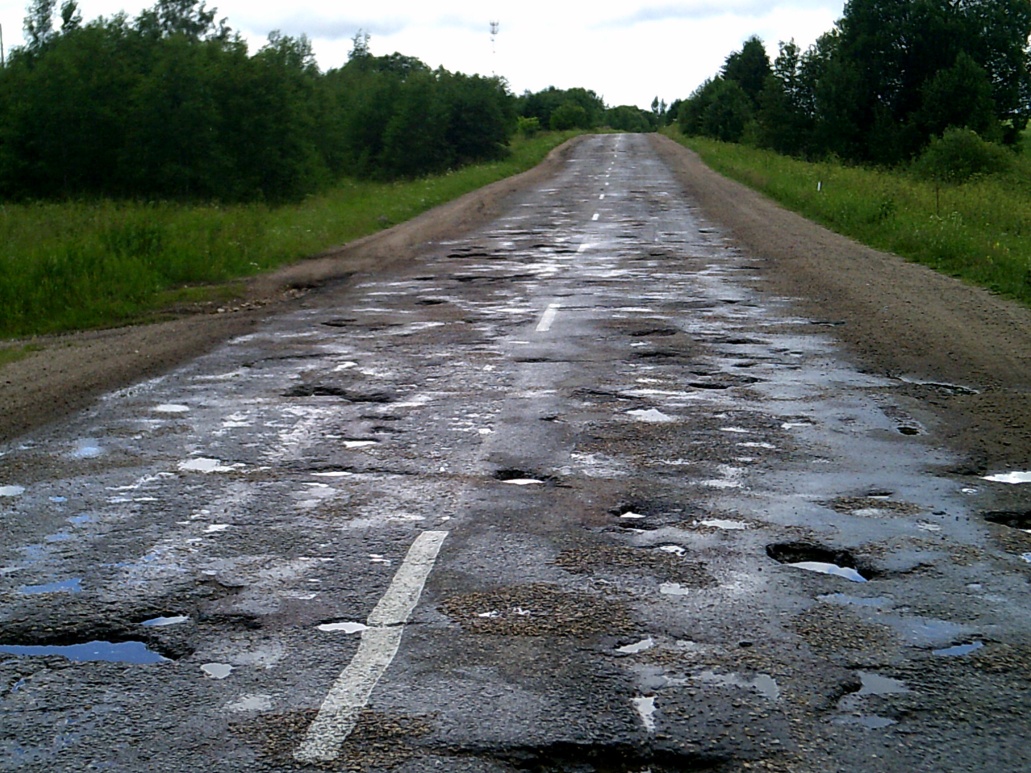 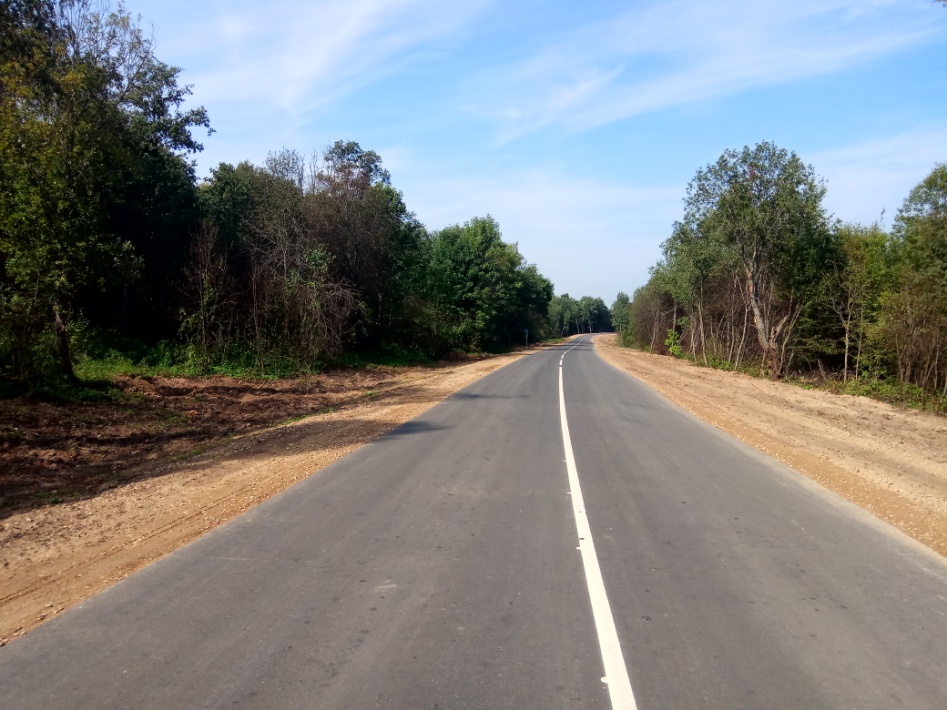 3,5 км
30
МОСТ ЧЕРЕЗ РЕКУ ПЕСКА
0,75 КМ (С ПОДХОДАМИ)
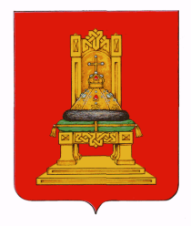 До реконструкции
После реконструкции
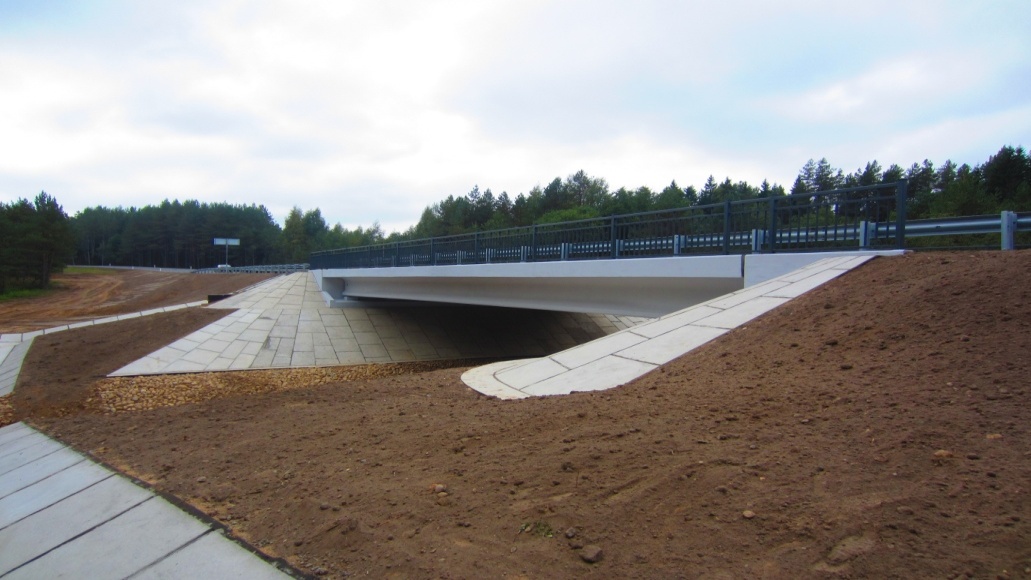 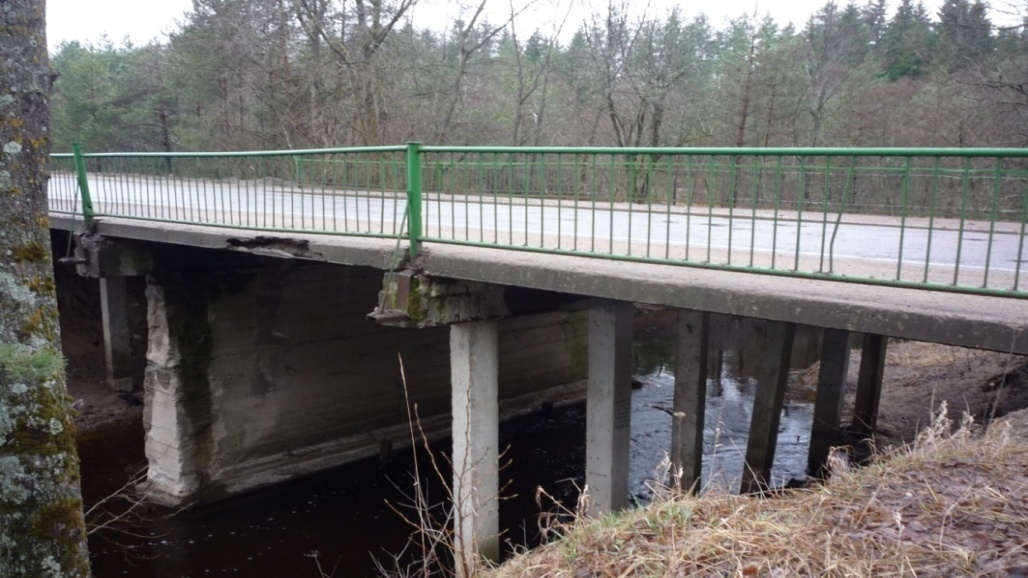 31
МОСТ ЧЕРЕЗ РЕКУ ОСУГА
0,27 КМ (С ПОДХОДАМИ)
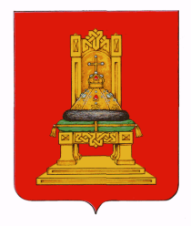 После ремонта
До ремонта
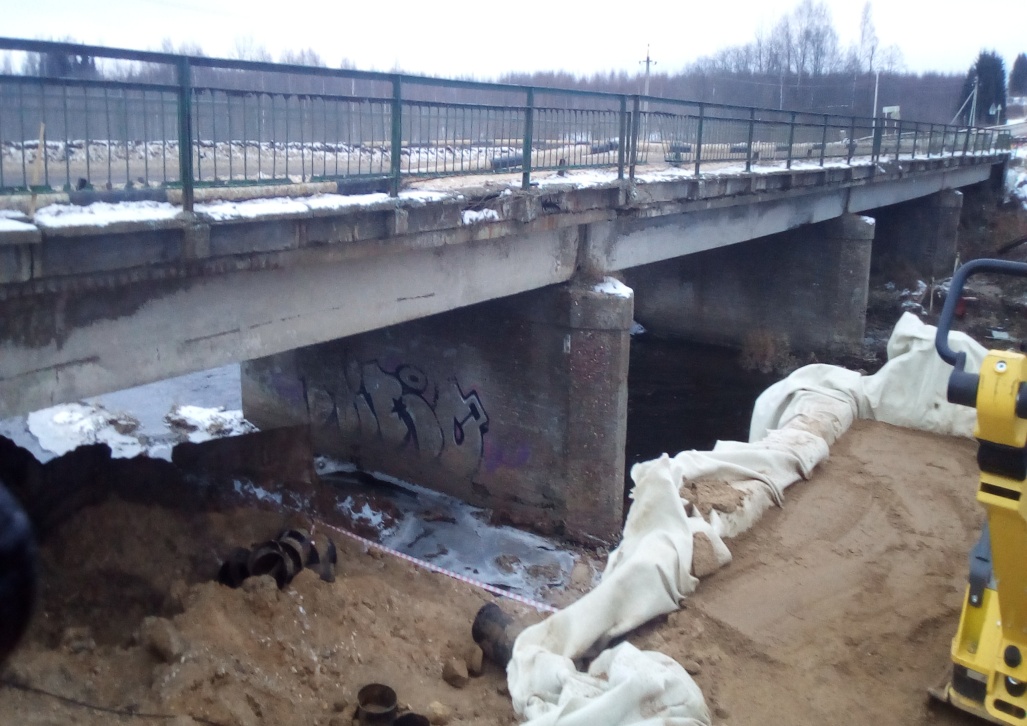 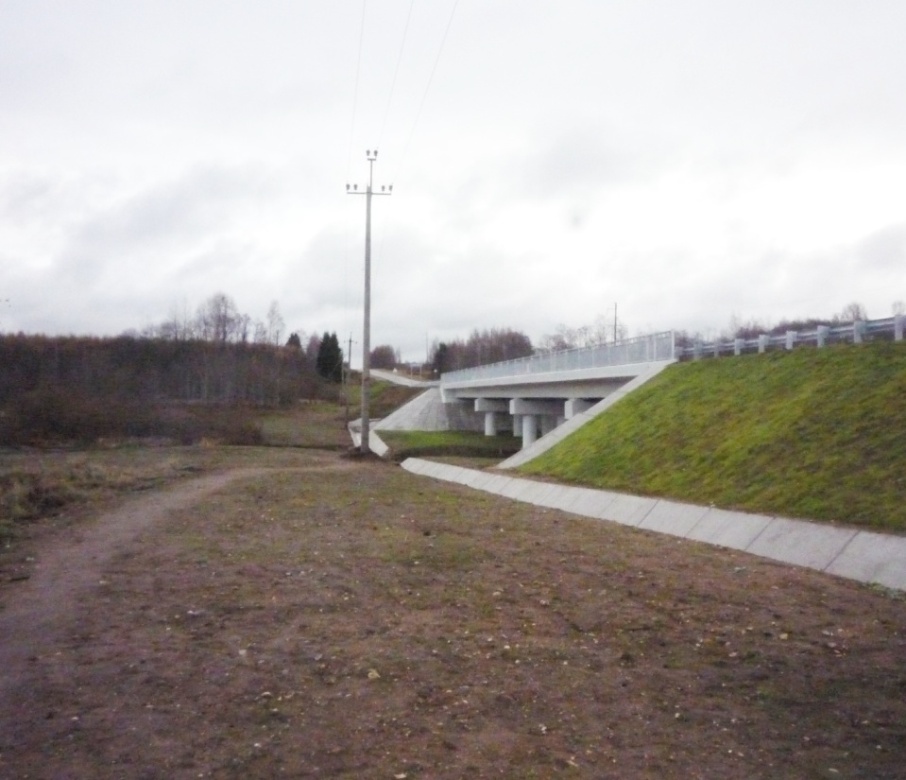 32
МОСТ ЧЕРЕЗ РЕКУ ЛОЙКА
0,6 КМ (С ПОДХОДАМИ)
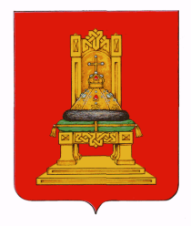 До реконструкции
После реконструкции
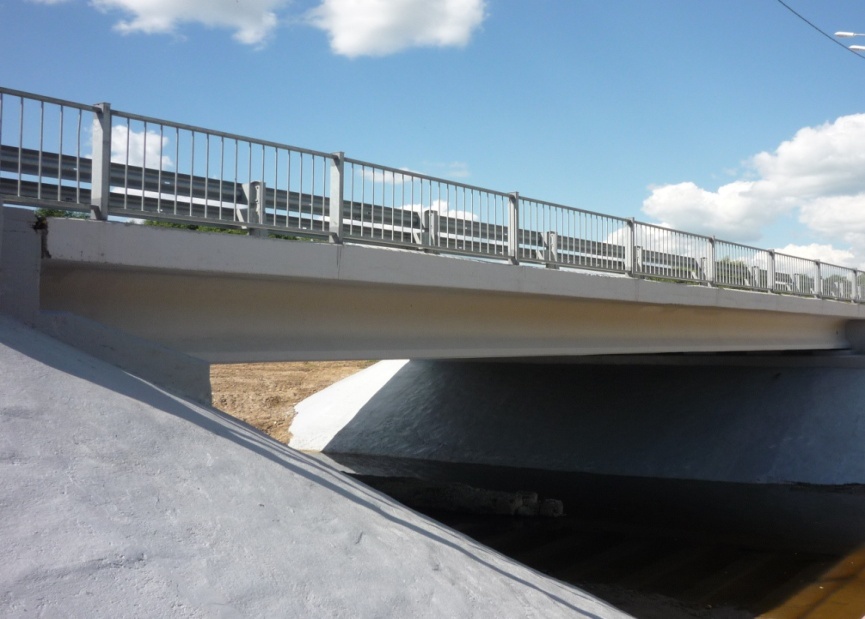 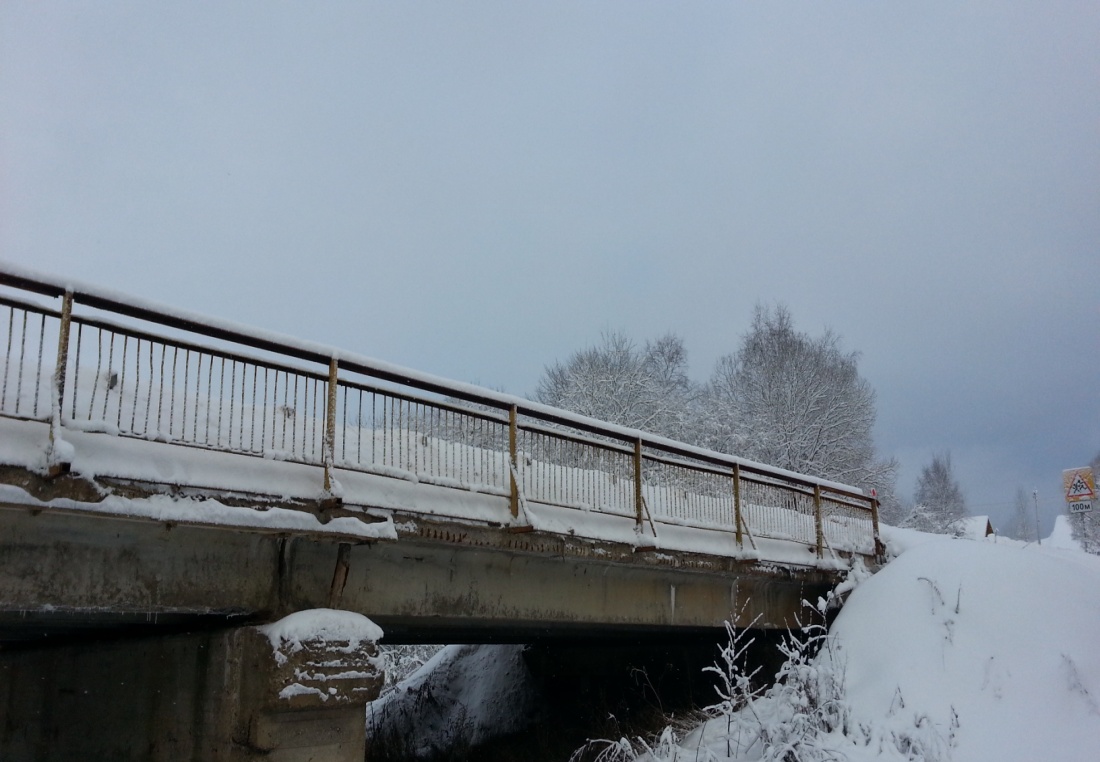 33
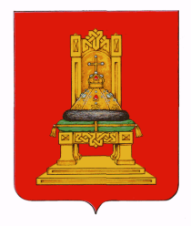 РЕКОНСТРУКЦИЯ АВТОМОБИЛЬНОЙ ДОРОГИ 
«ПОДЪЕЗД К ПОС. ШОША» (3 ЭТАП)
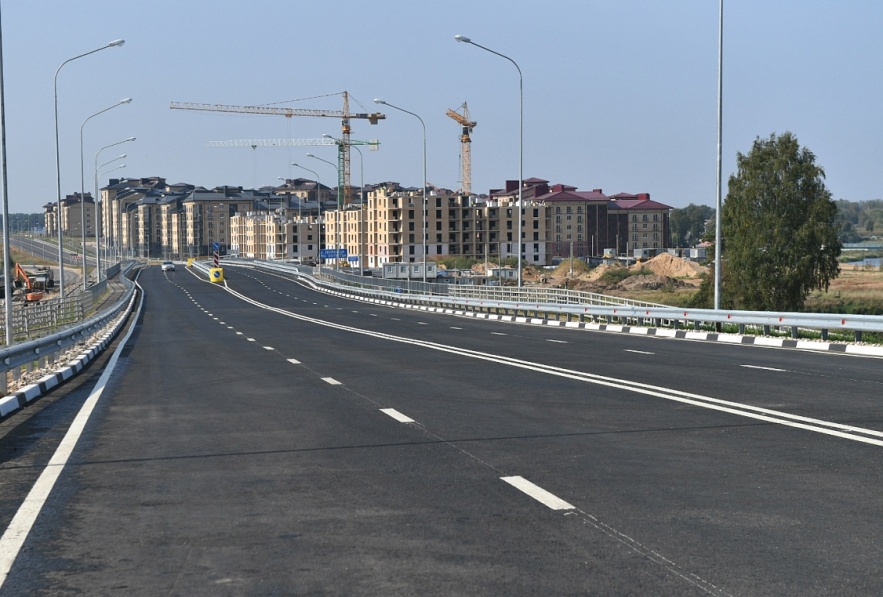 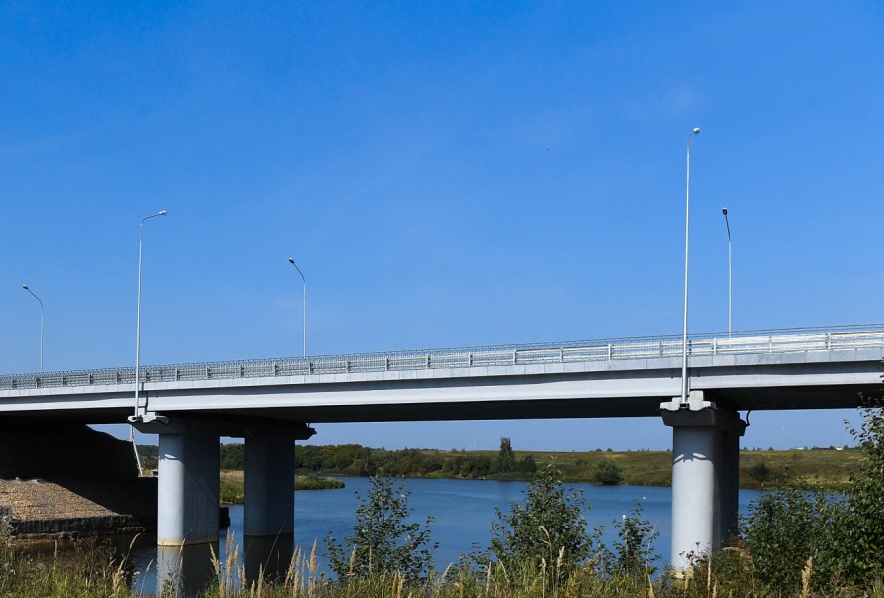 34